TIẾNG VIỆT 1
Tập 2
Tuần 23
Tập viết sau bài 118, 119
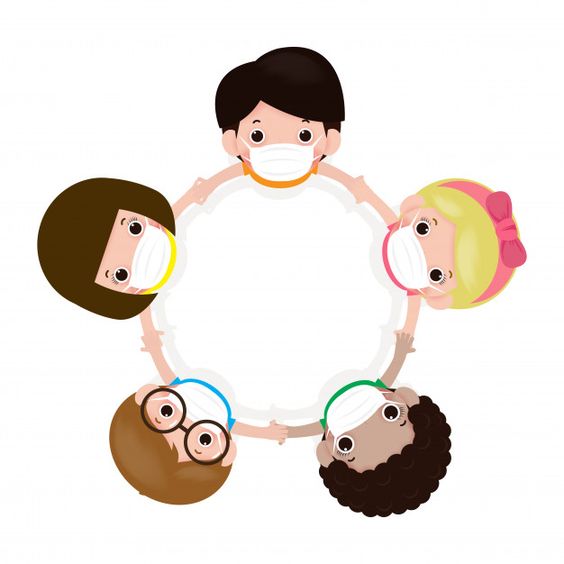 KHỞI ĐỘNG
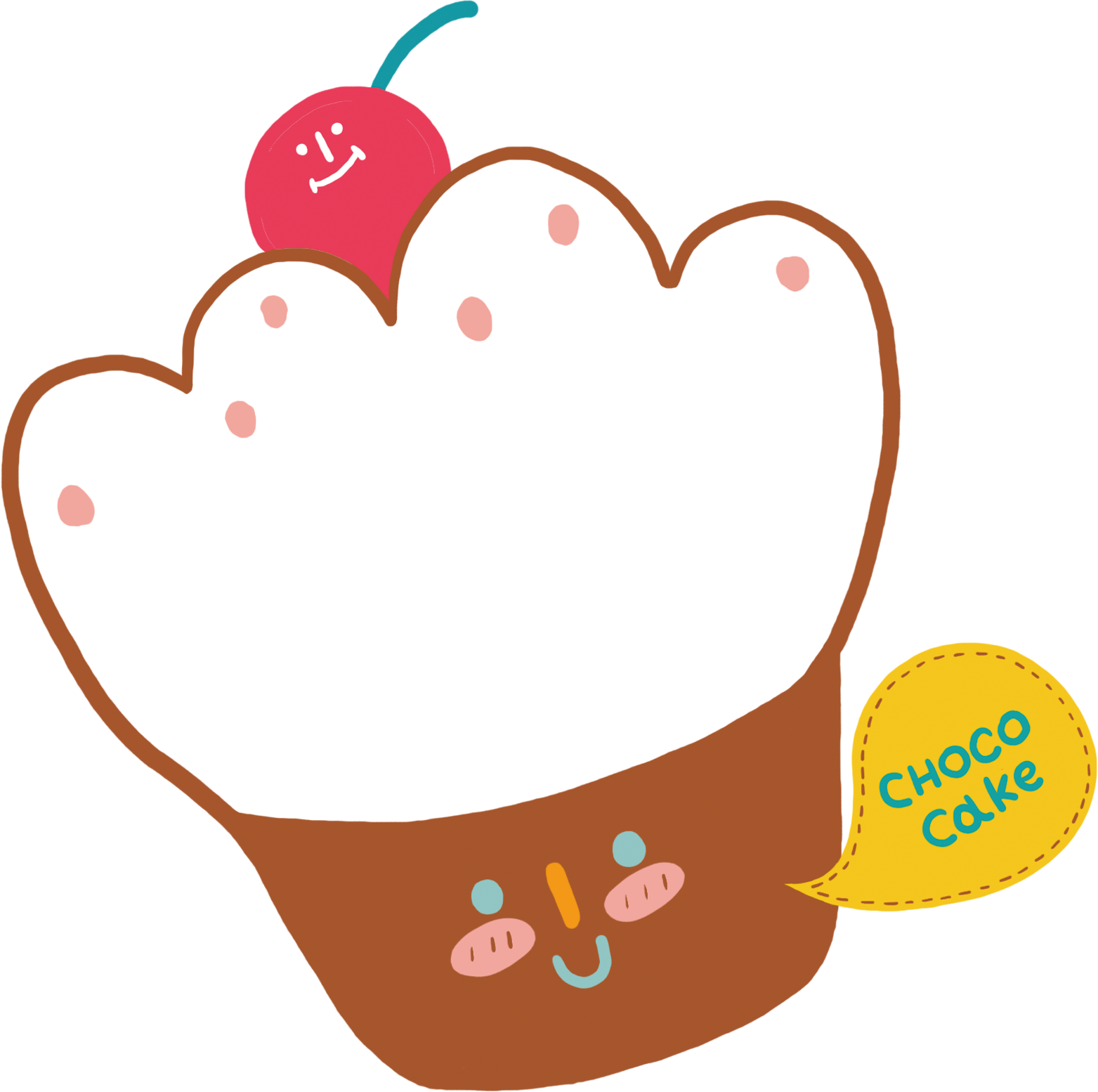 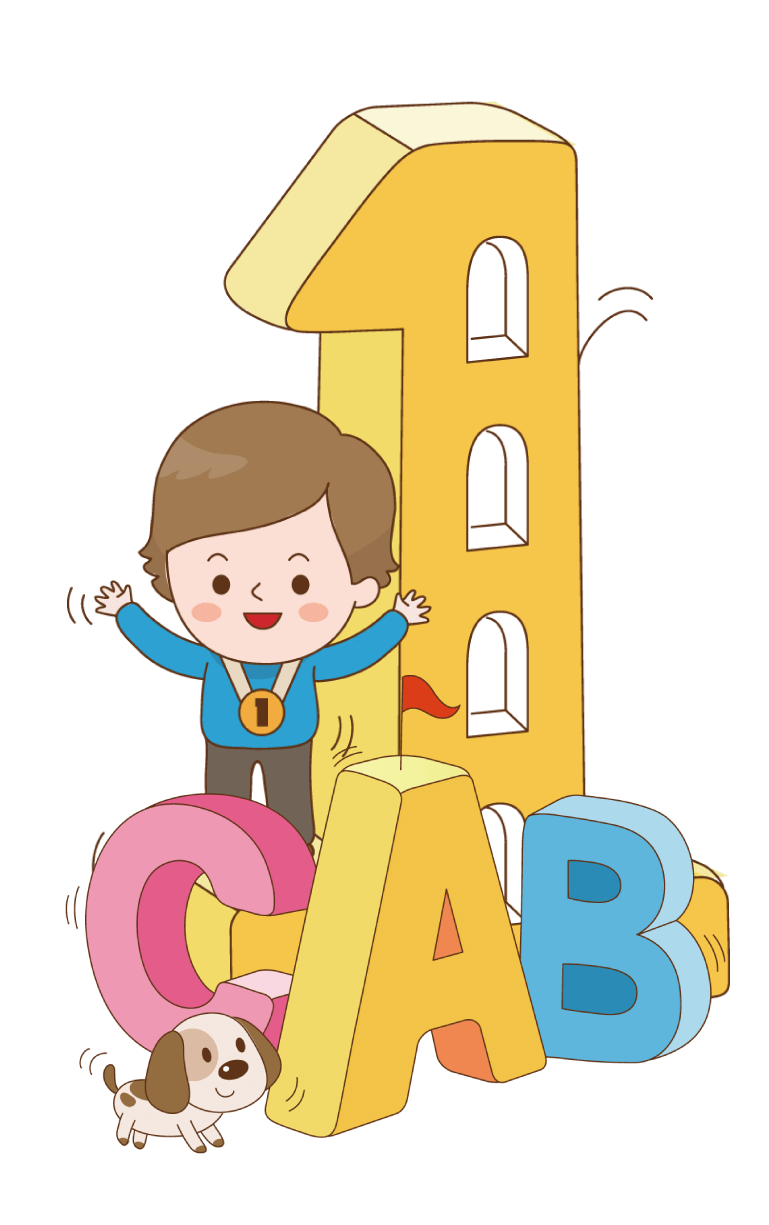 KHÁM PHÁ
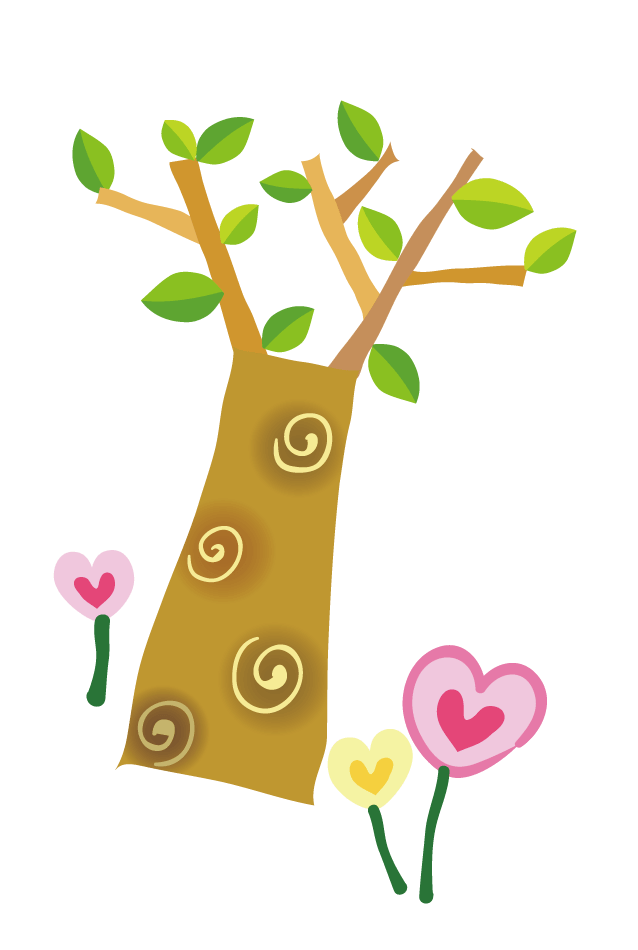 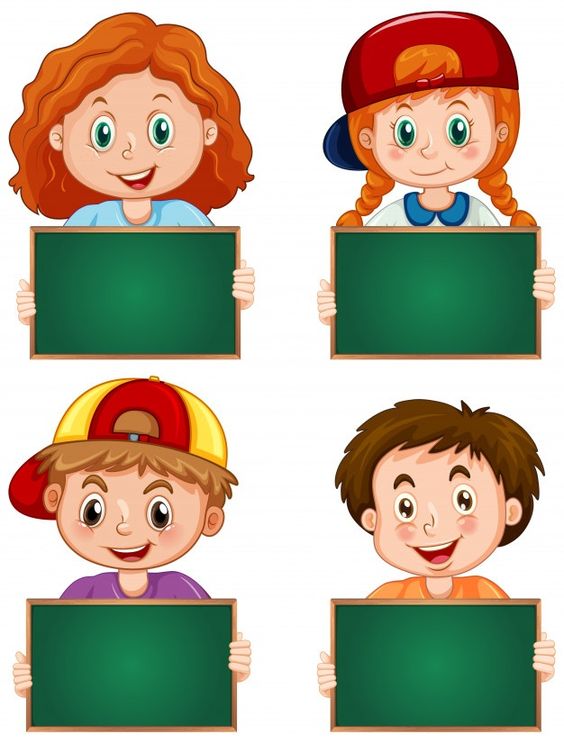 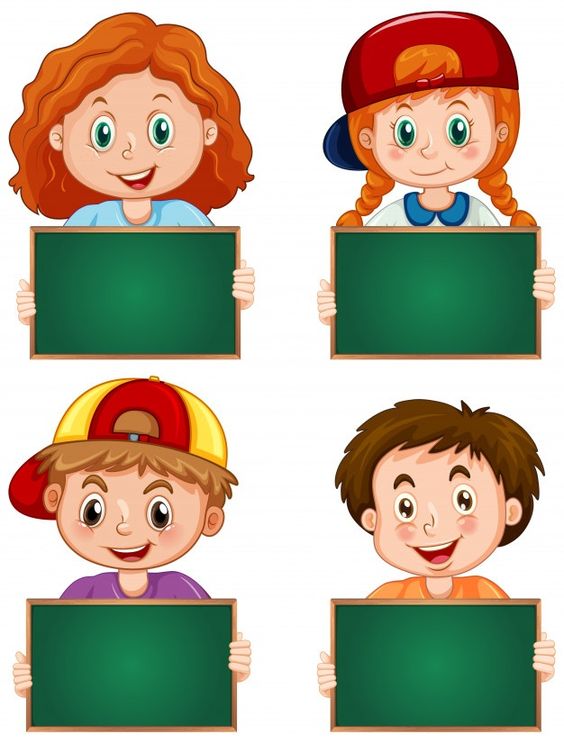 oam
oan
oat
oăm
trốn thoát
ngoạm
máy khoan
mỏ khoằm
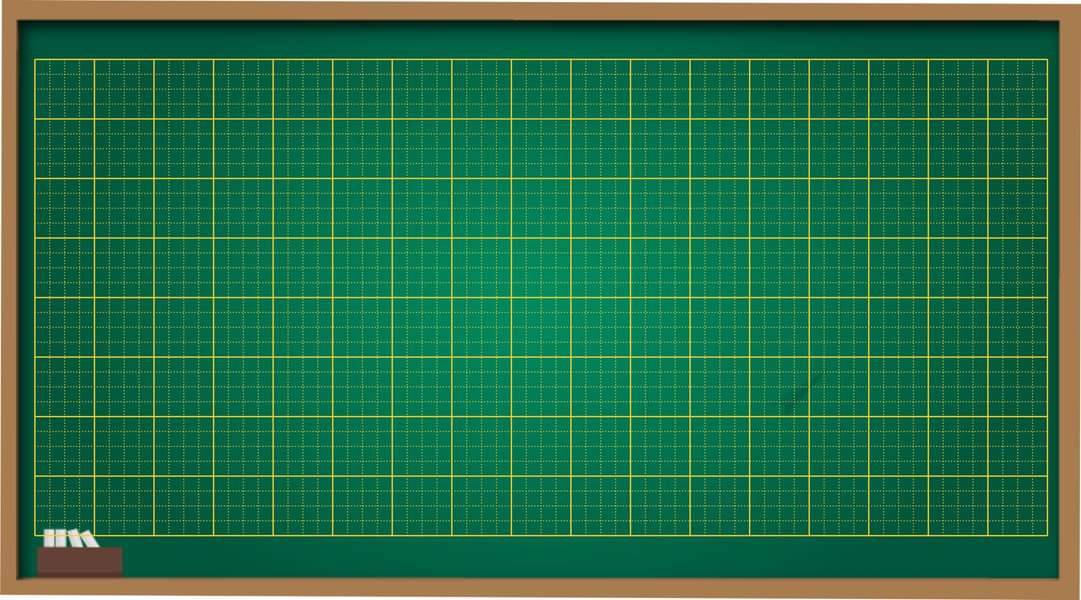 Thứ     ngày     tháng     năm 2022
Tập viết
Tiết 46: oam, oăm, oan, oat
ngoạm, mỏ khoằm, máy khoan, trốn thoát
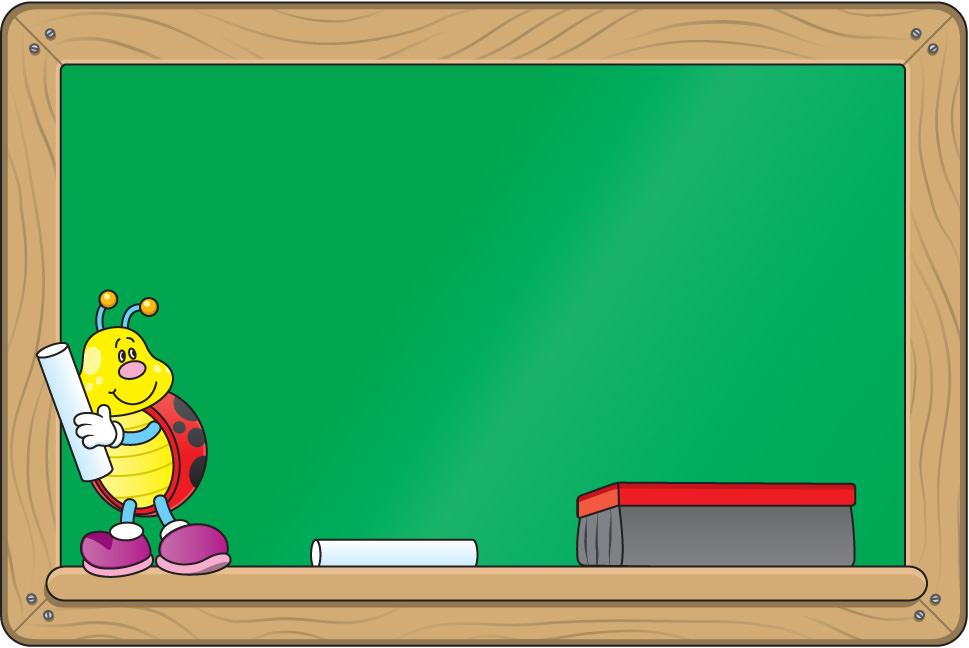 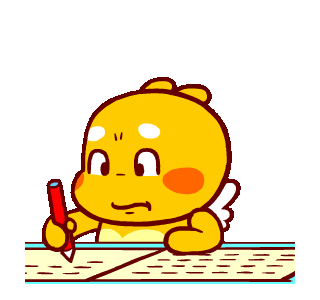 QUAN SÁT
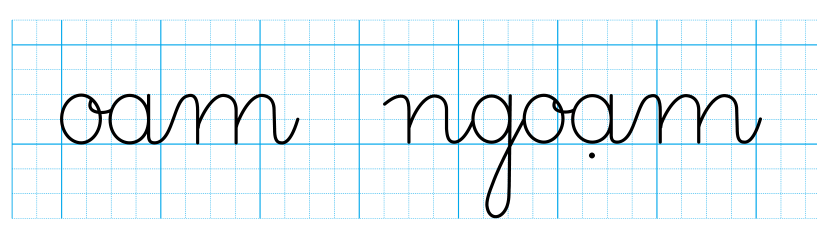 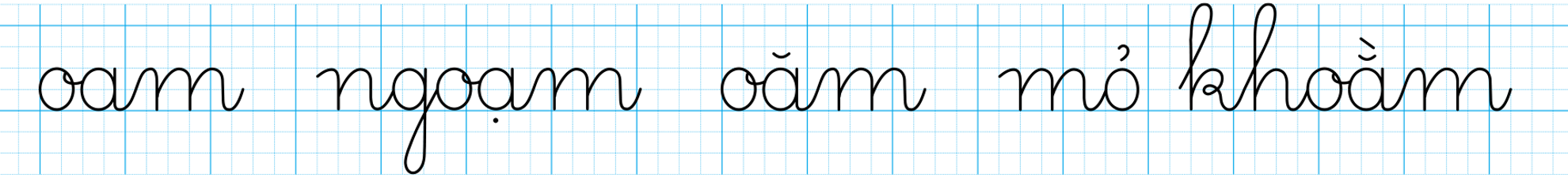 đuốc
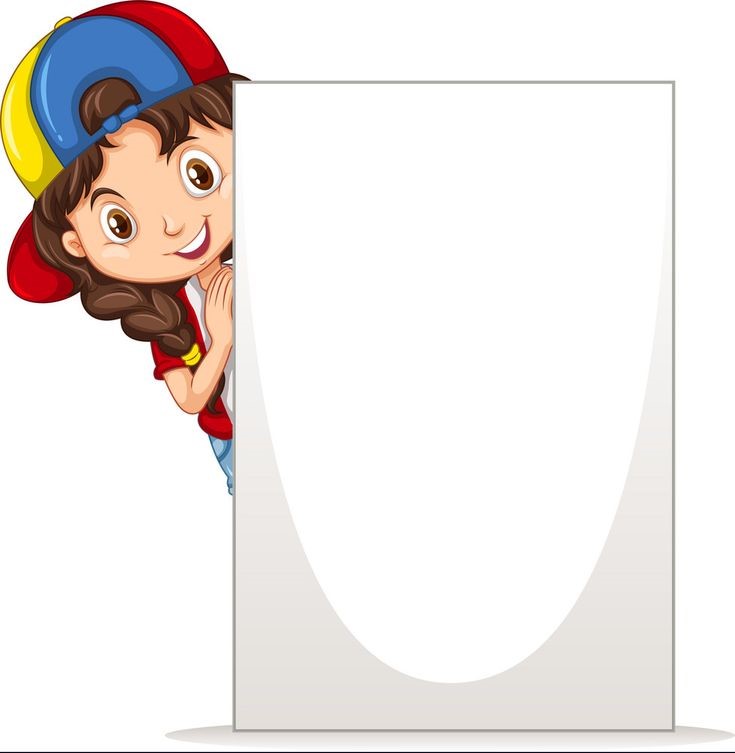 Độ cao 2 ô li là các chữ: 
         o, a, ă m, n
Độ cao 5 ô li là các chữ: 
                   g, k, h
VIẾT BẢNG CON
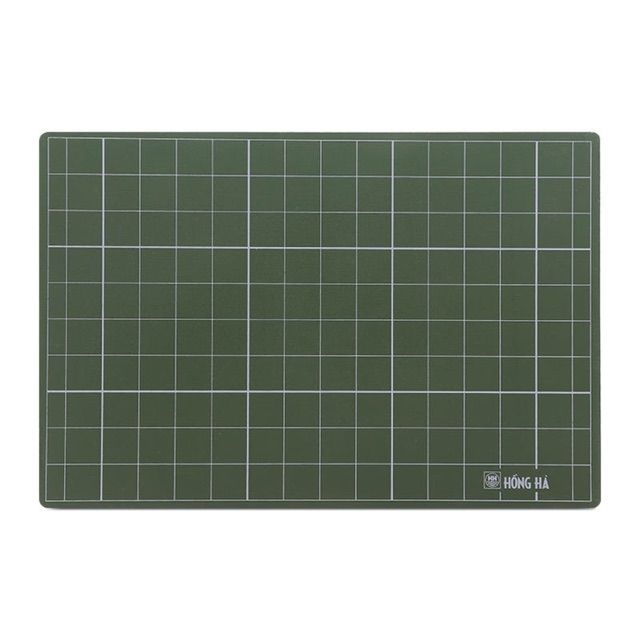 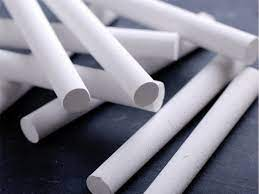 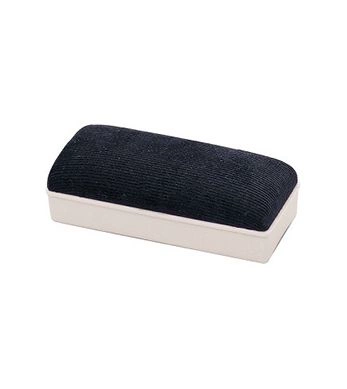 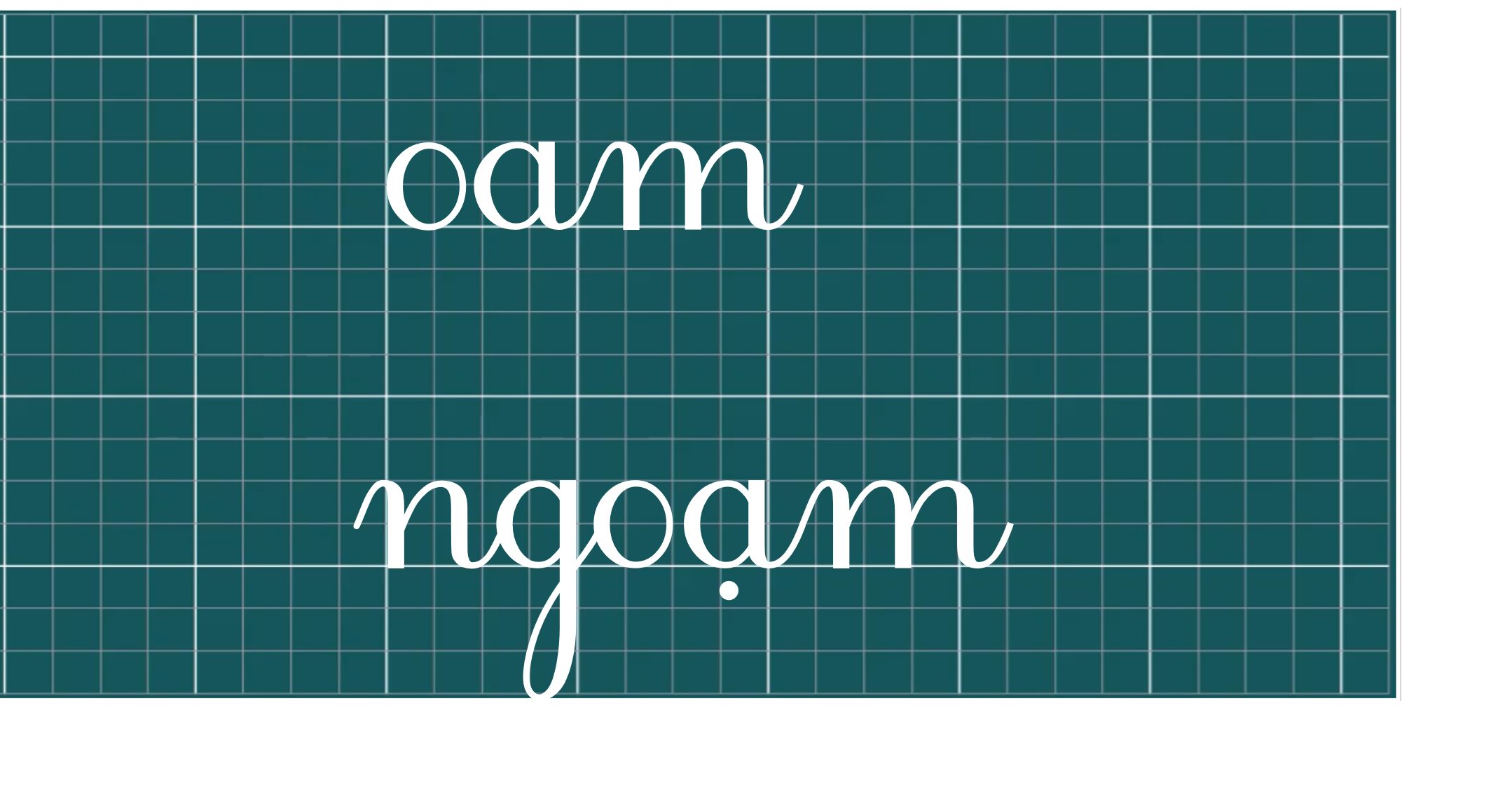 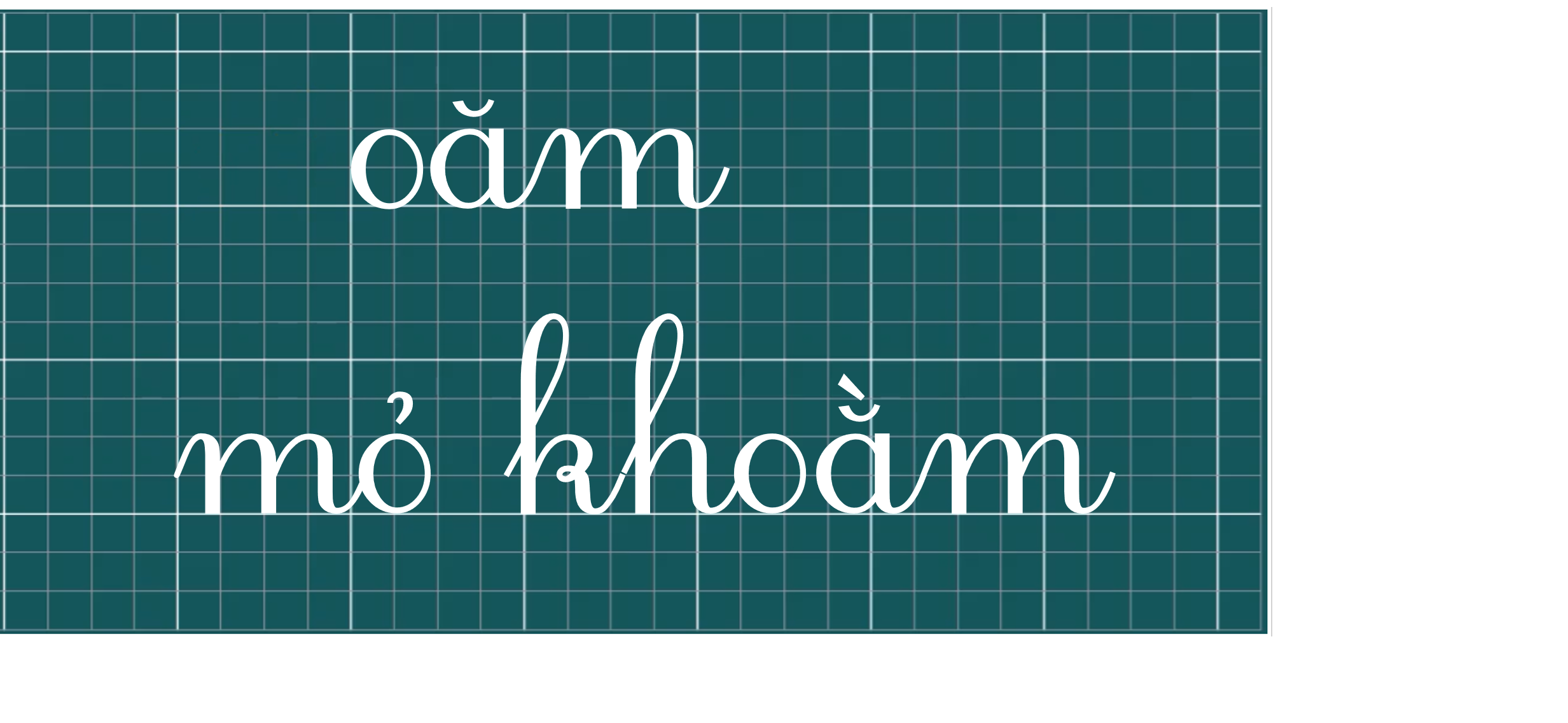 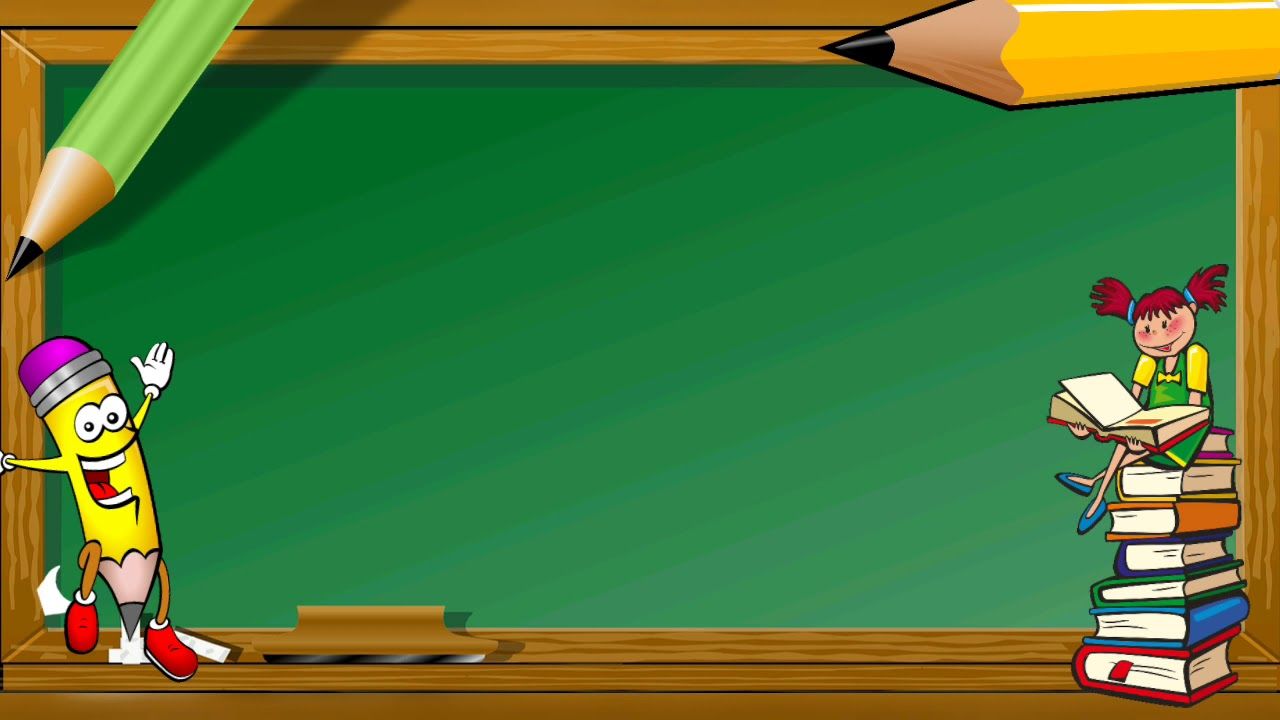 QUAN SÁT
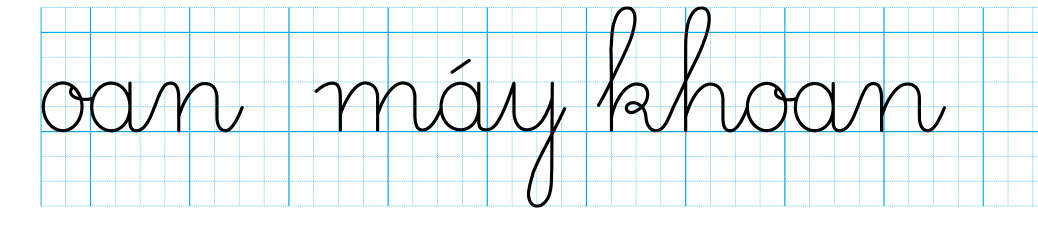 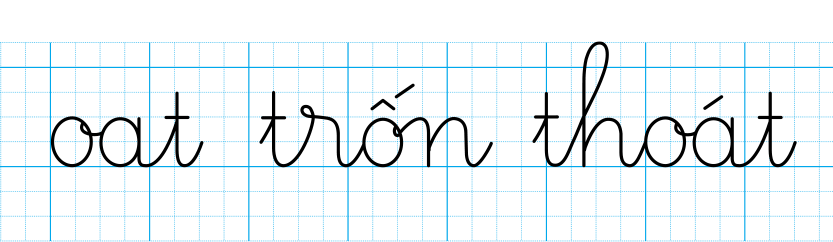 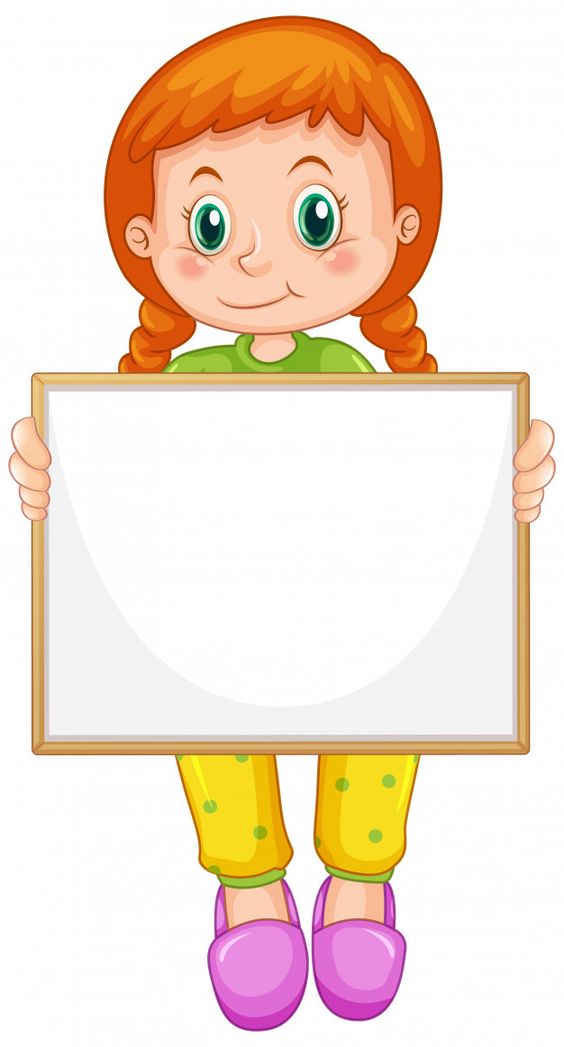 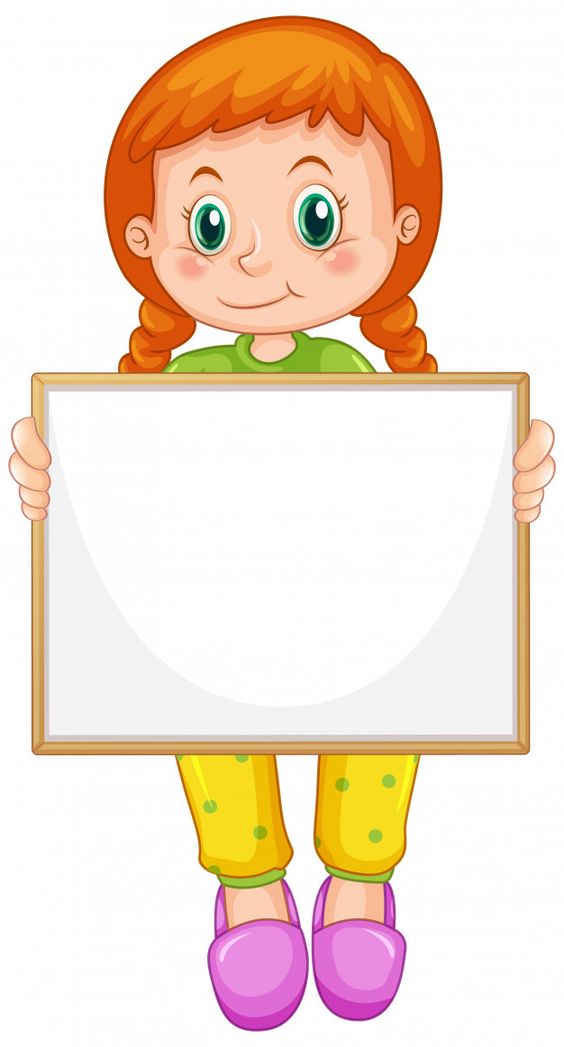 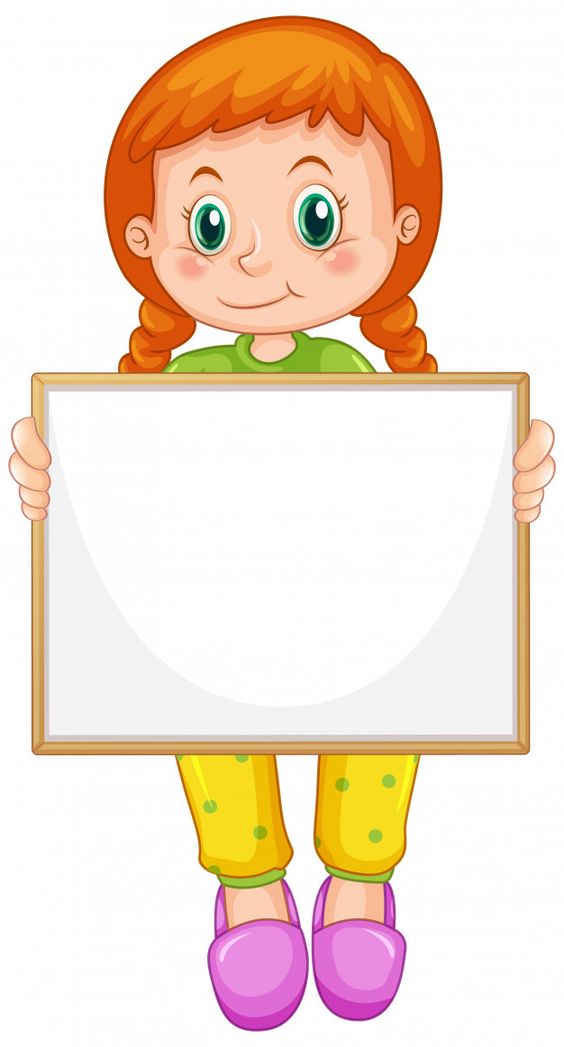 Độ cao 2 ô li là  các chữ: 
  o, a, n, ô
- Độ cao 3 ô li là chữ:  t
Độ cao 5 ô li là các chữ: 
 y, k, h
VIẾT BẢNG CON
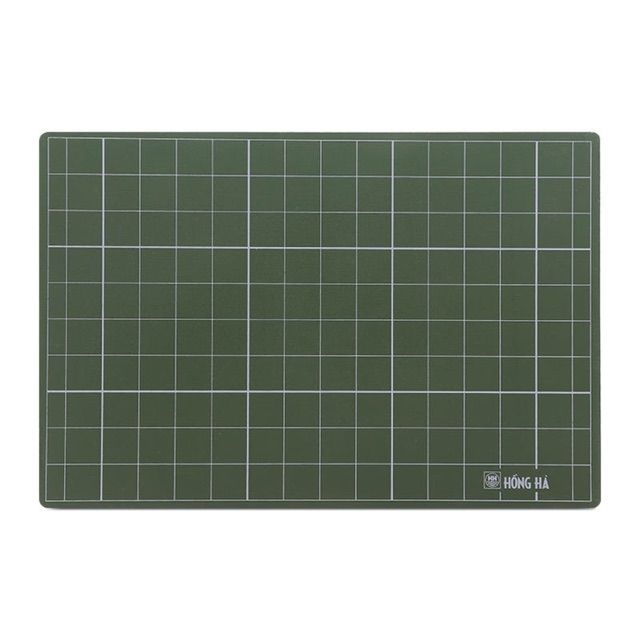 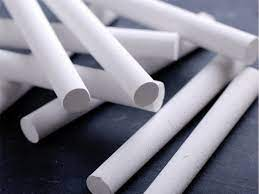 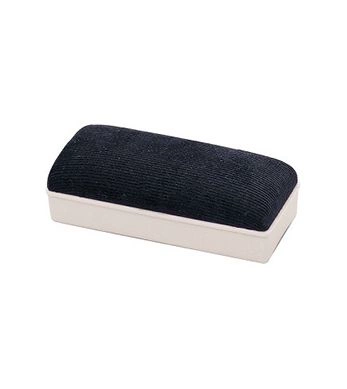 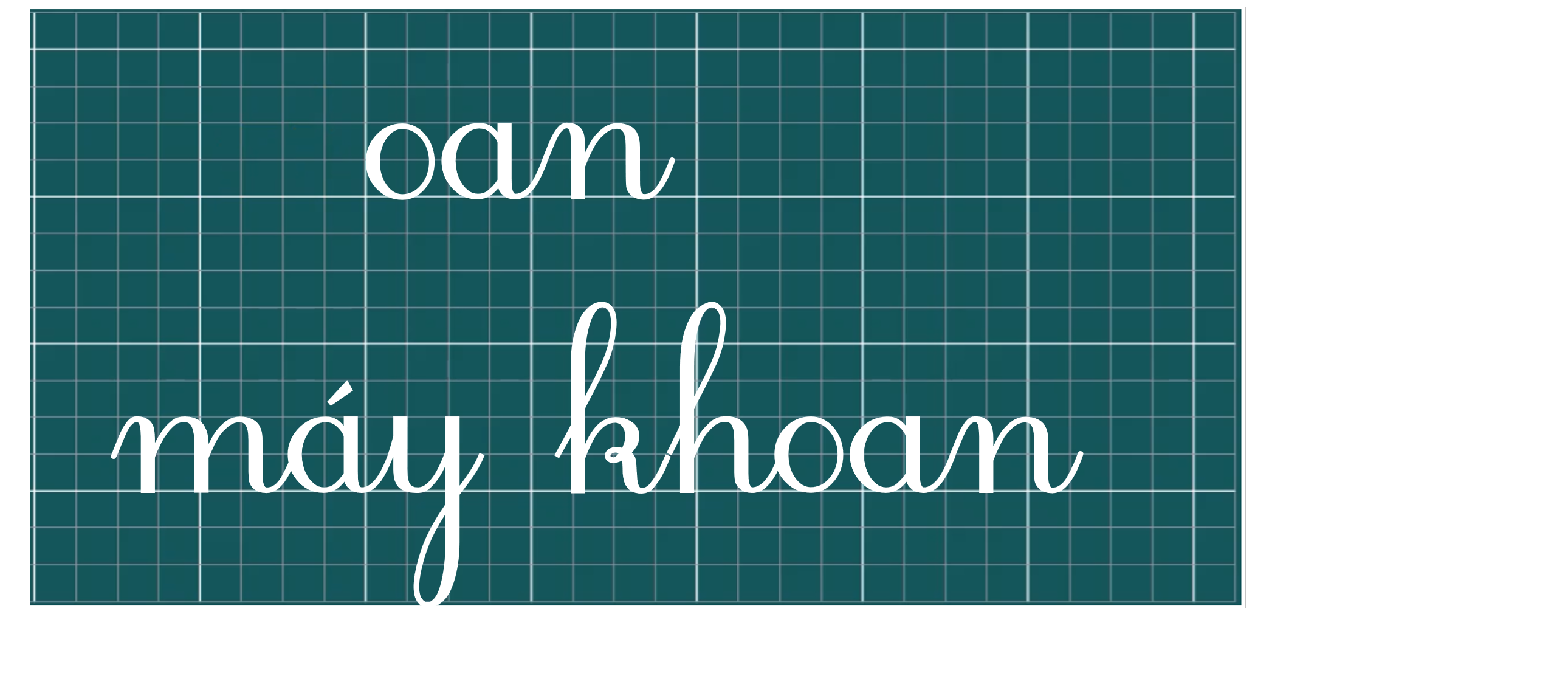 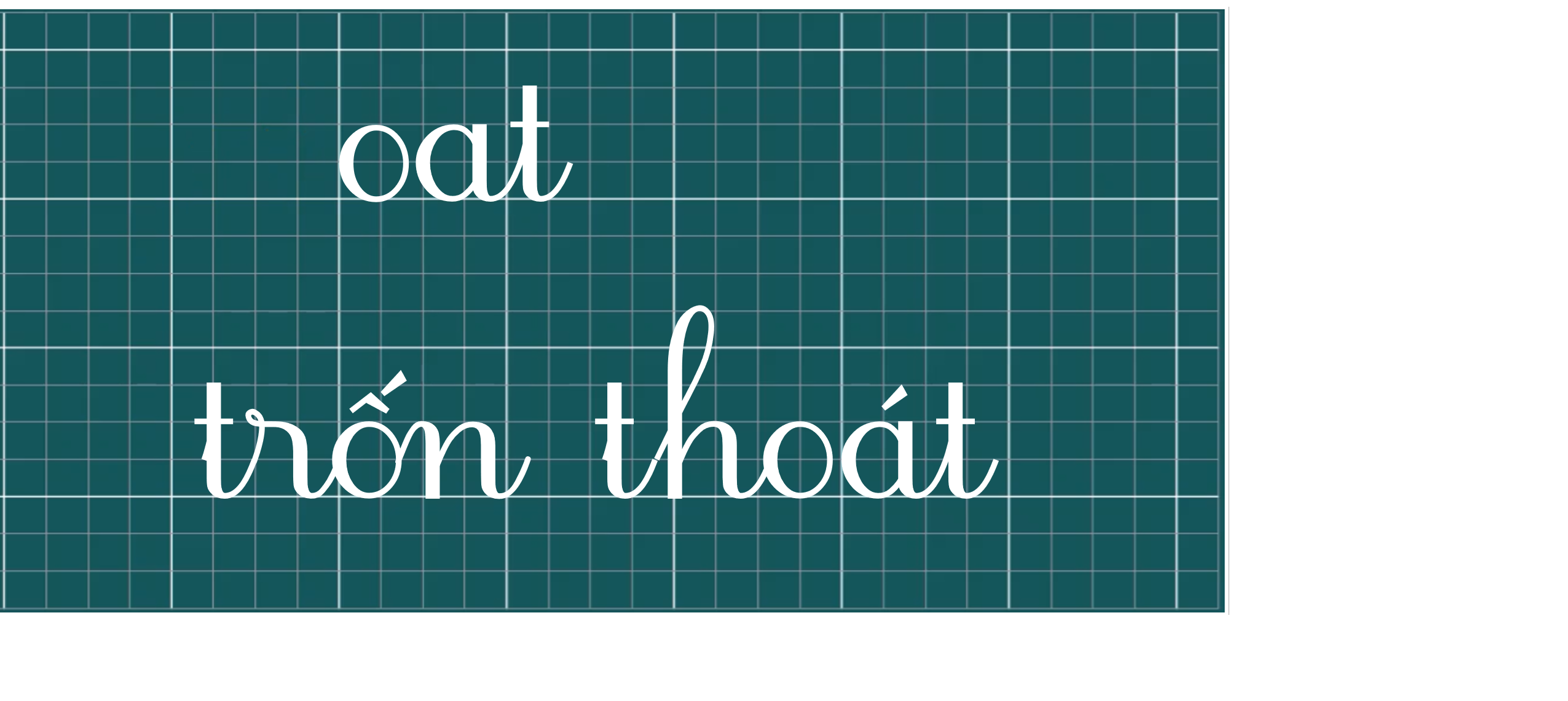 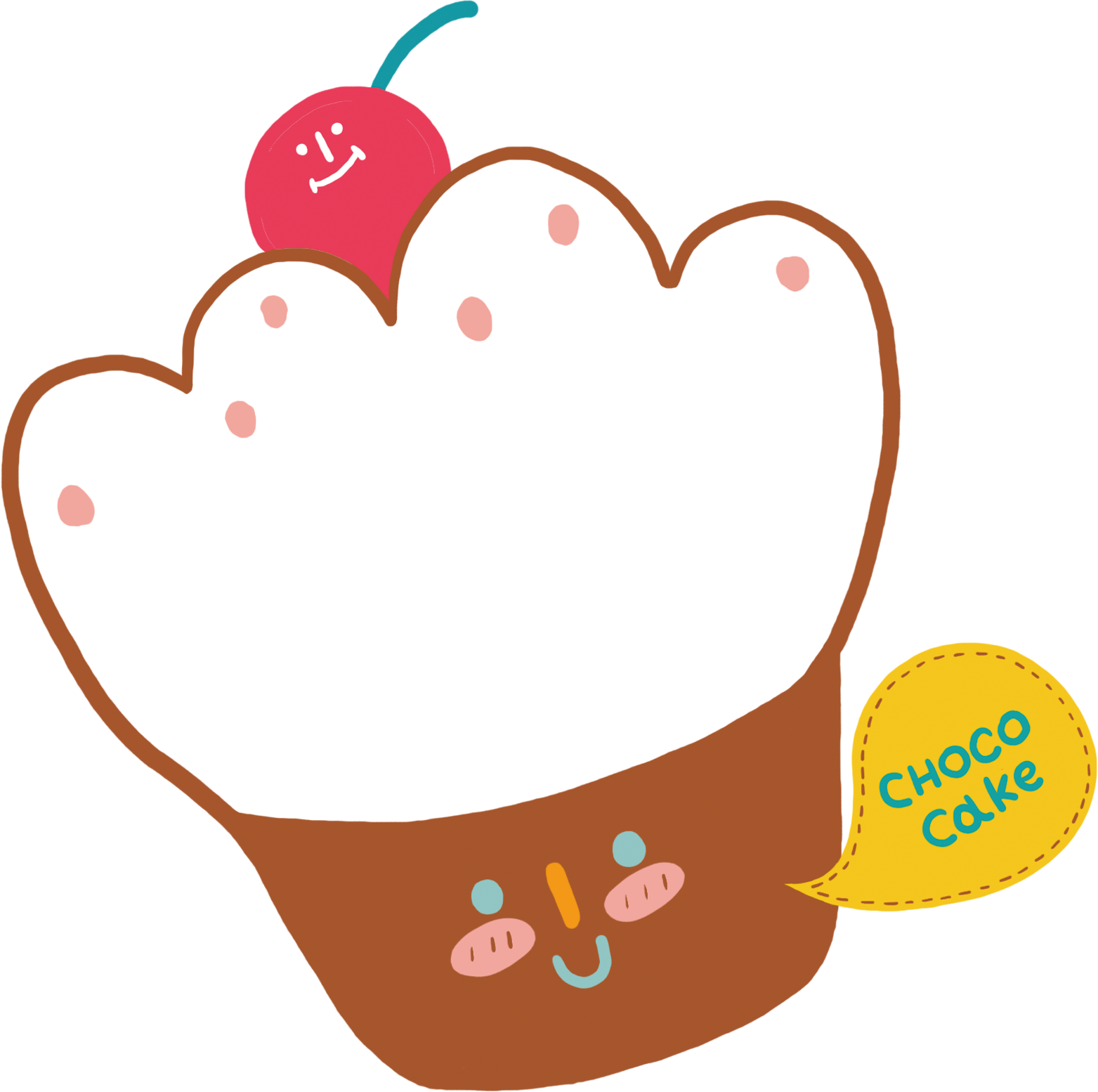 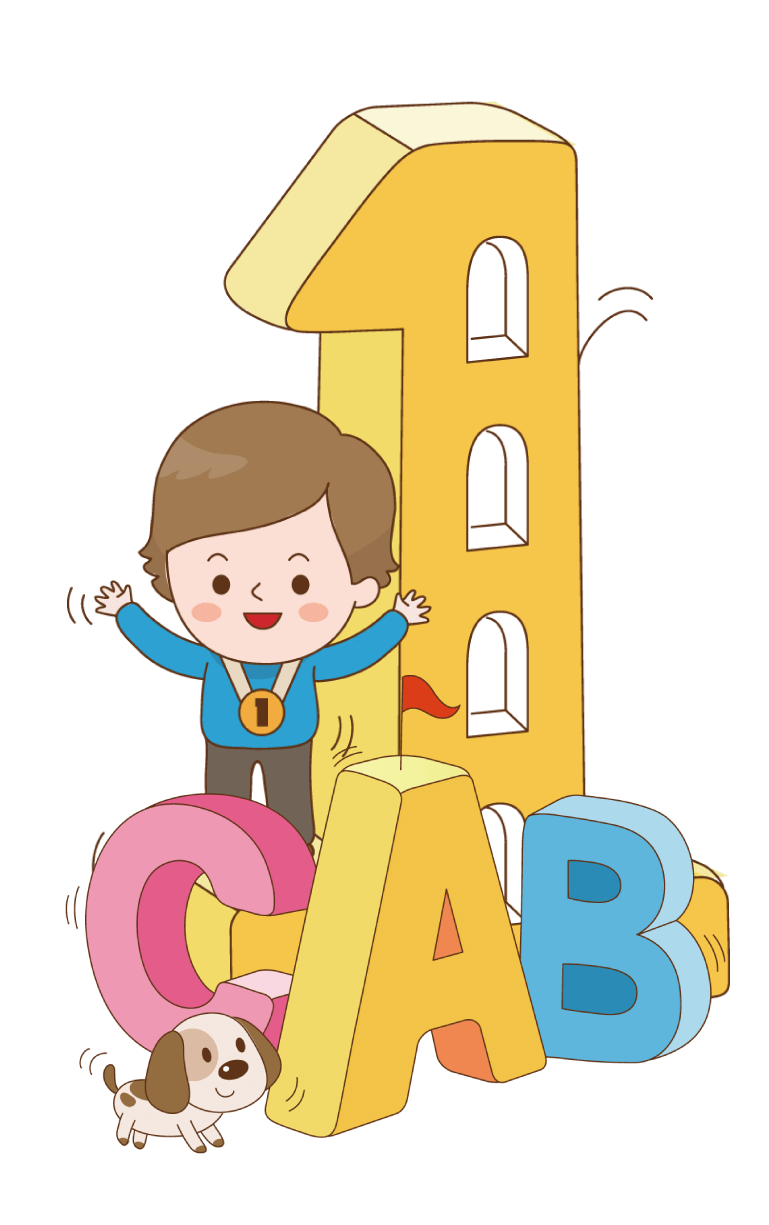 THƯ GIÃN
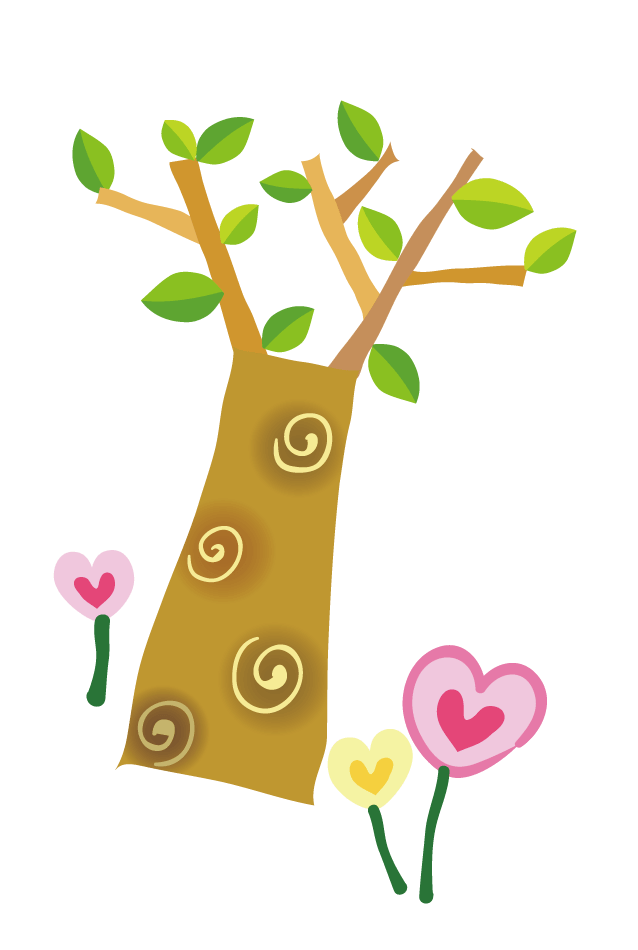 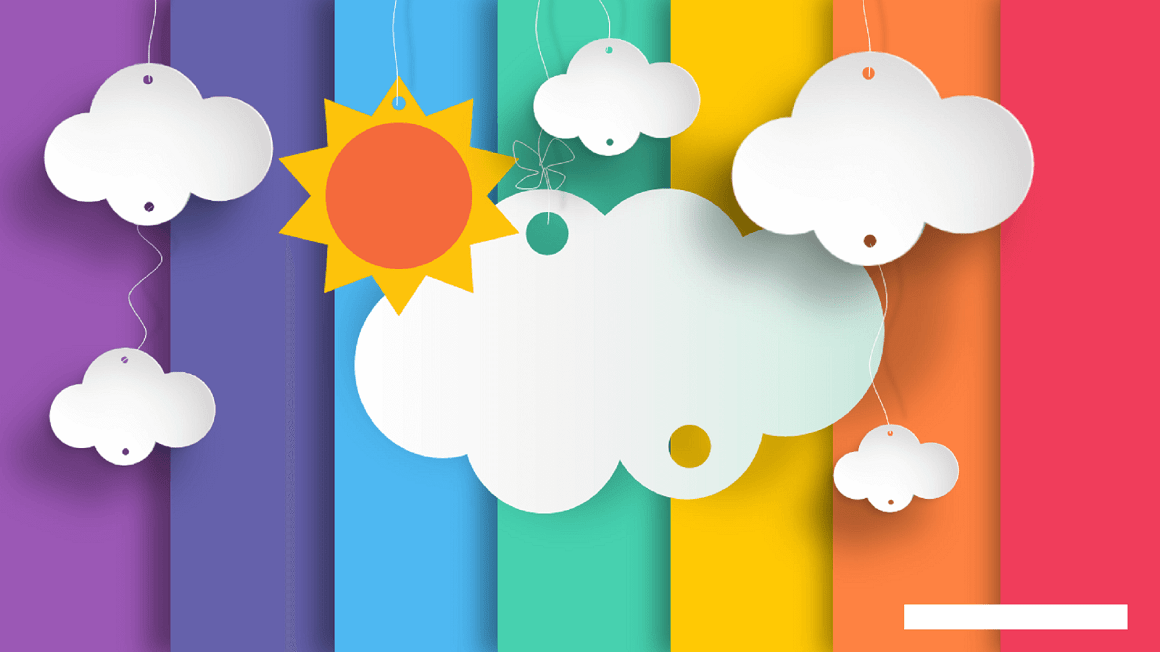 LUYỆN VIẾT VỞ
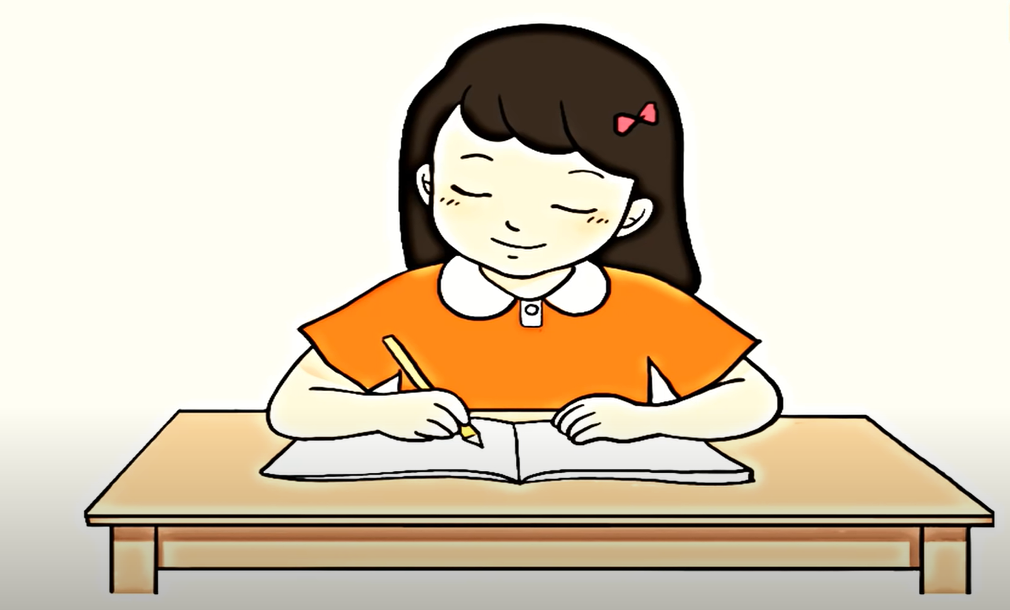 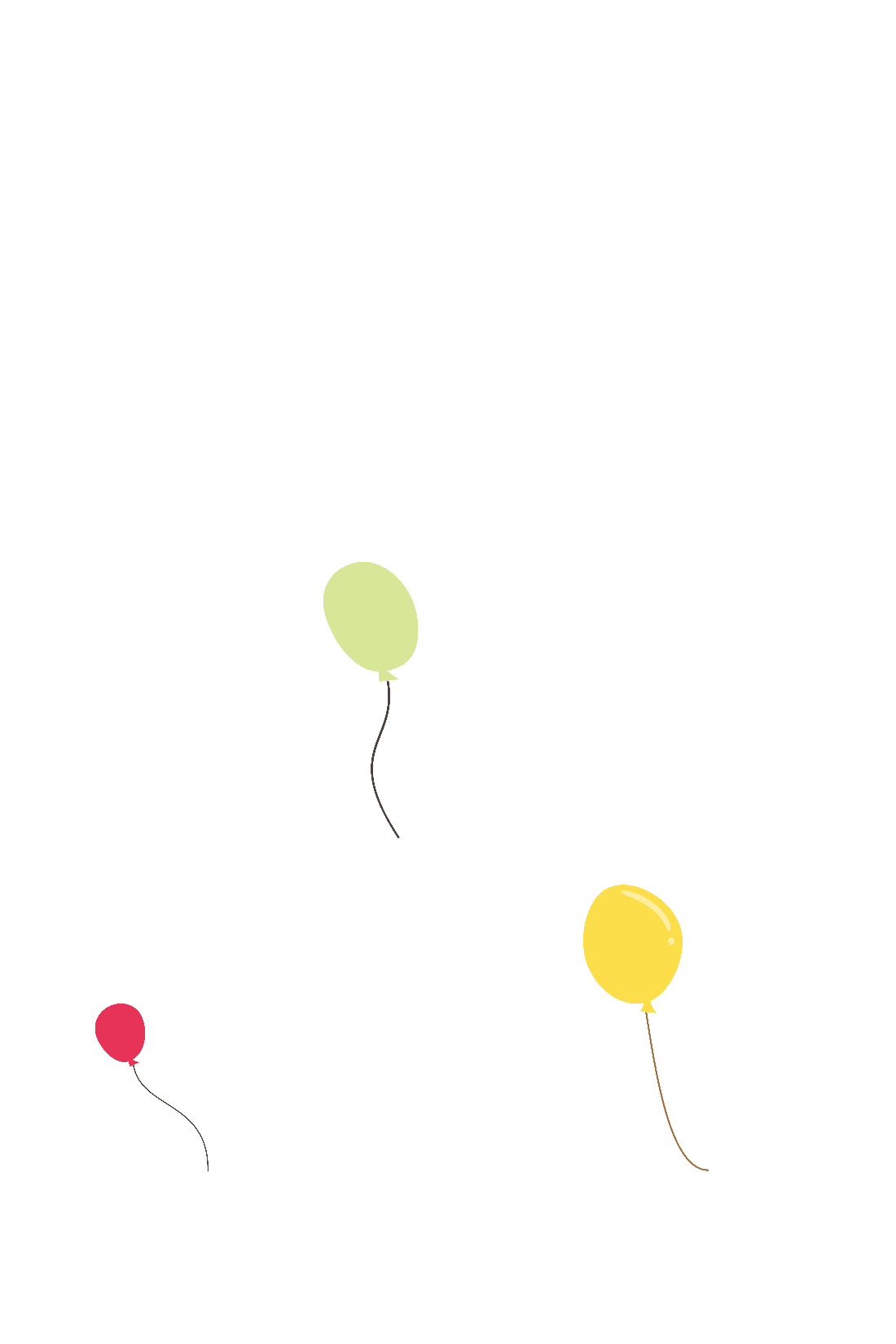 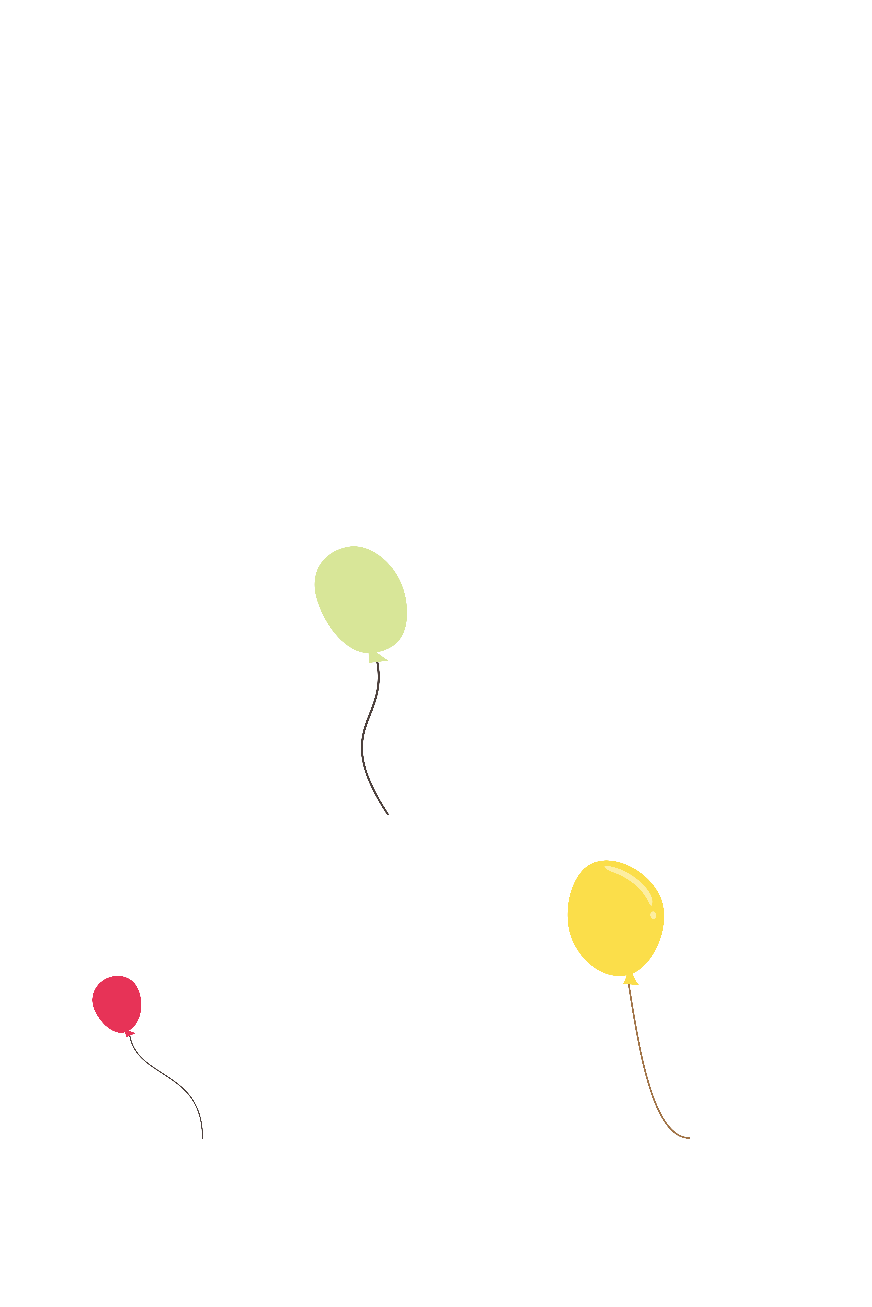 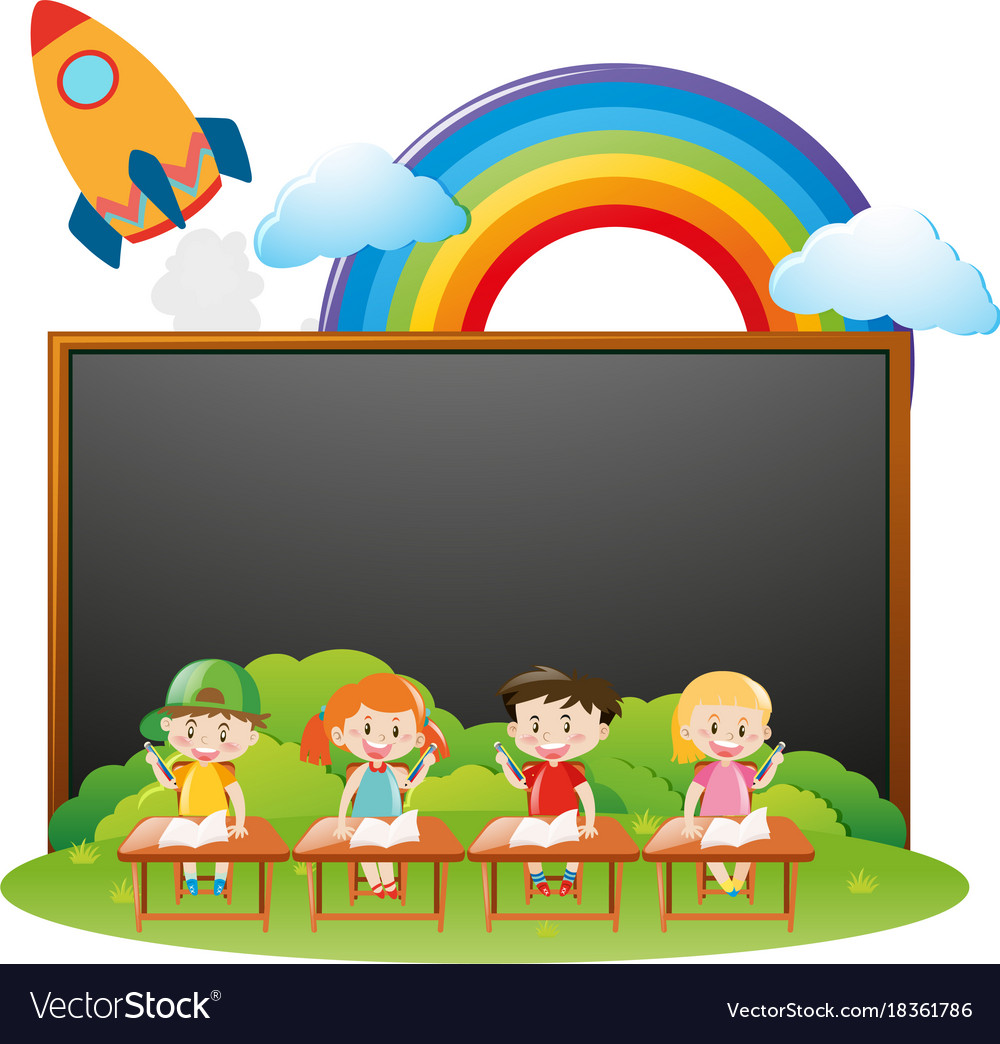 LUYỆN VIẾT VỞ
(Chữ cỡ vừa)
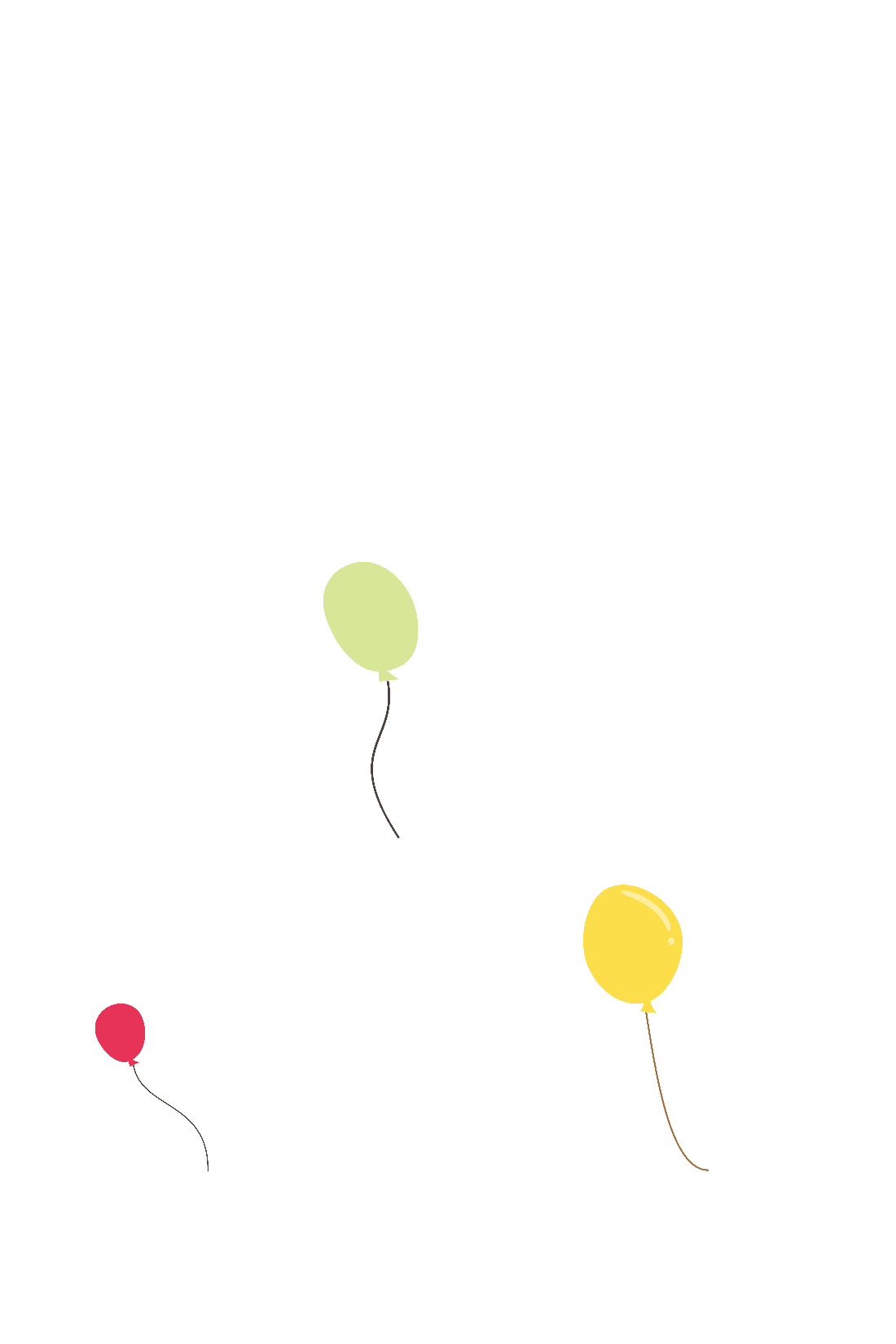 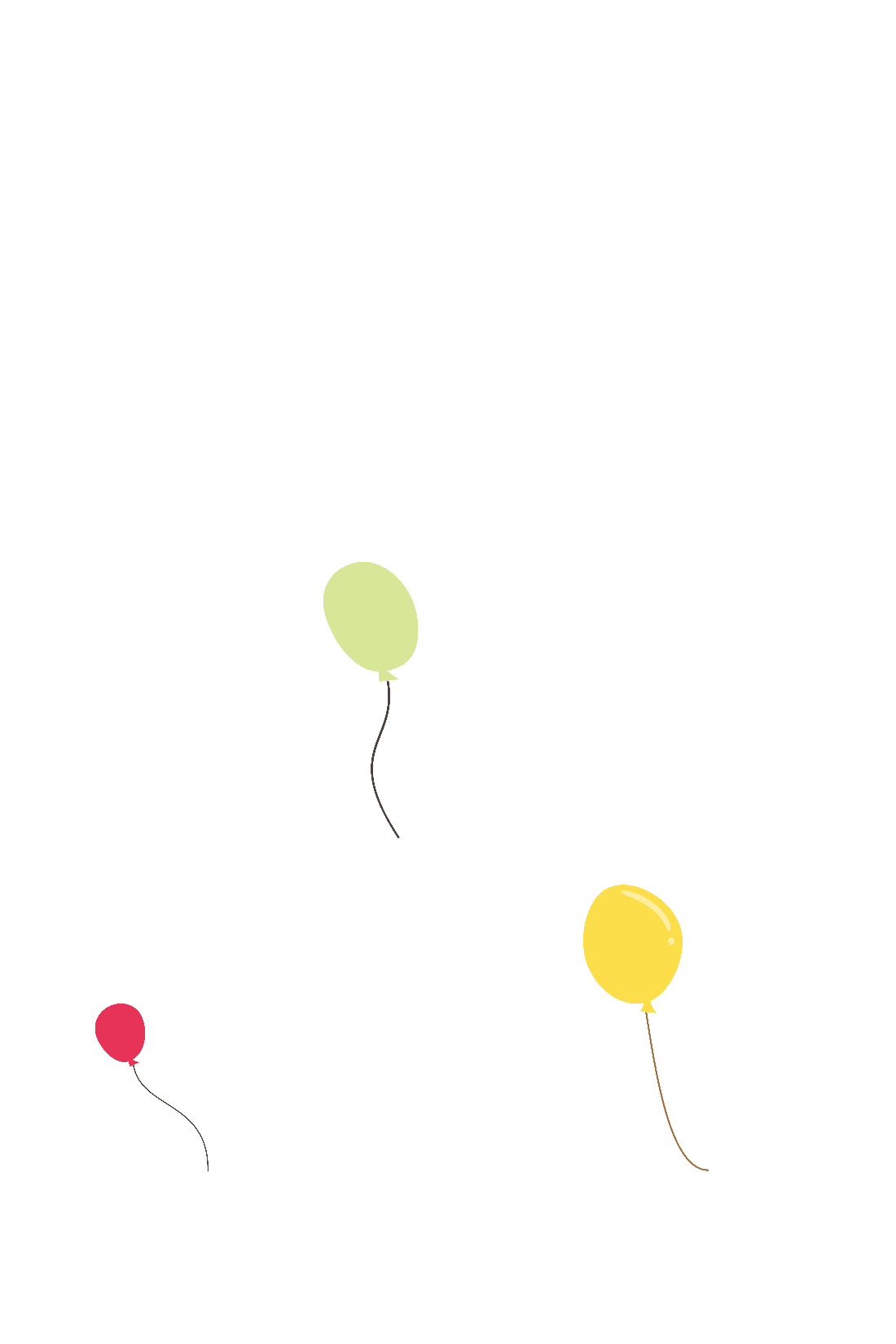 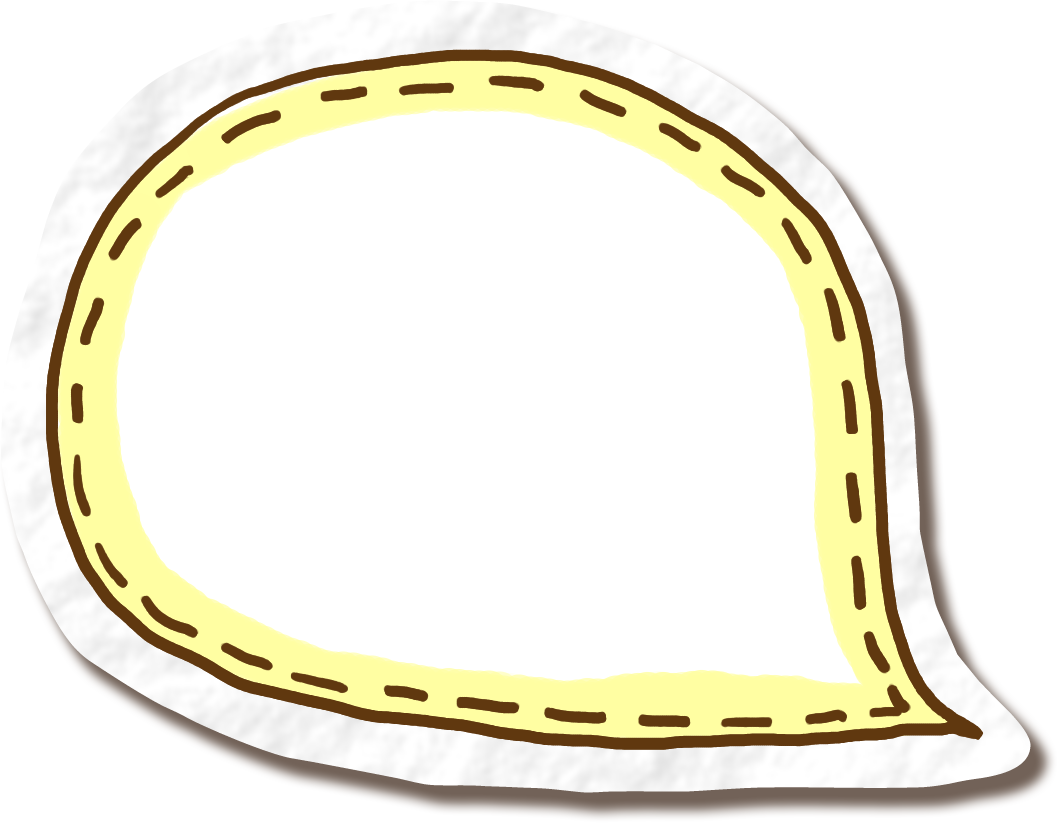 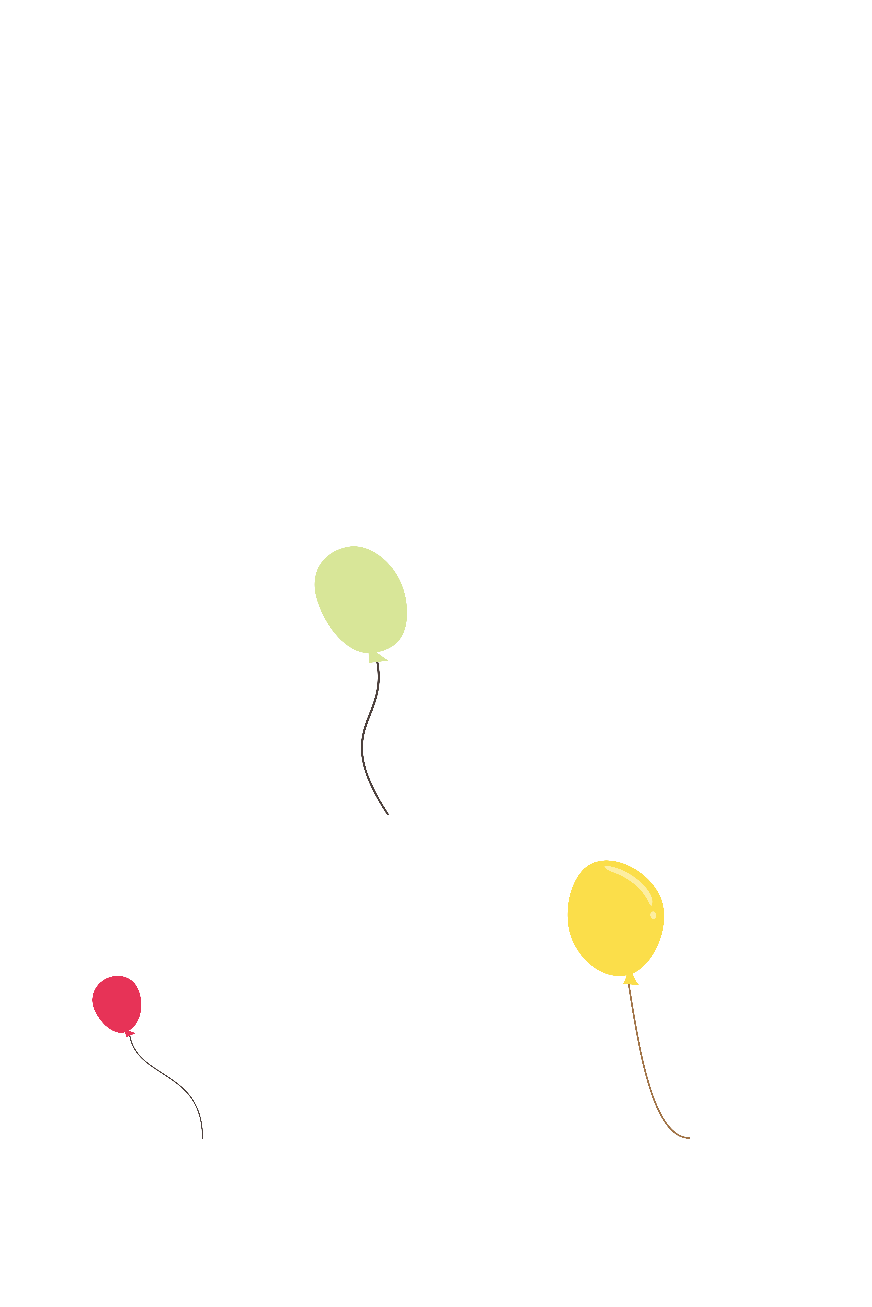 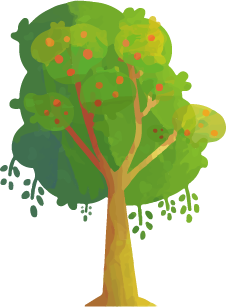 VIẾT CHỮ CỠ NHỎ
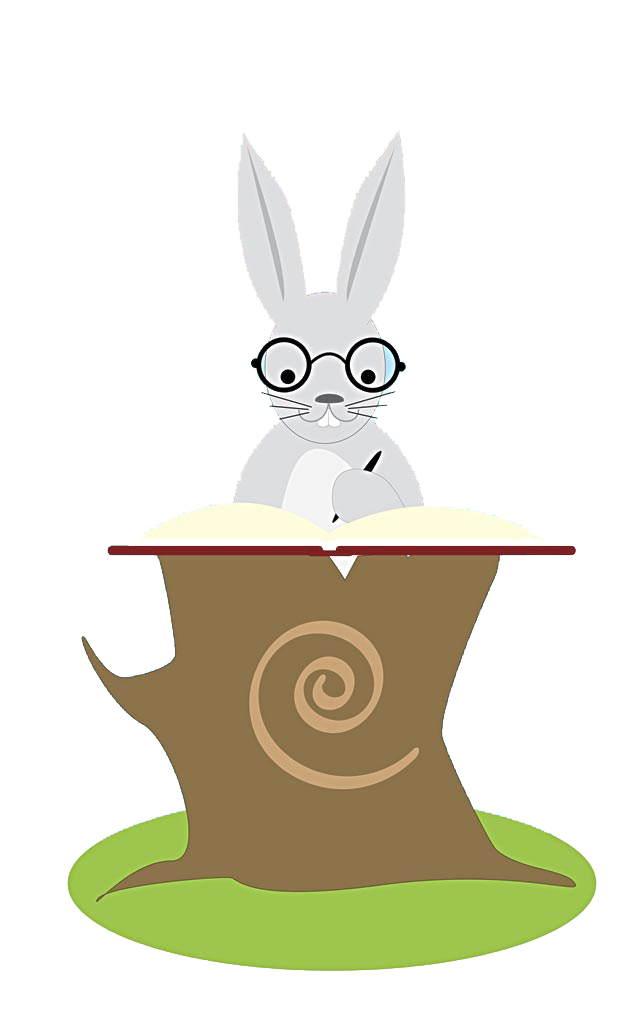 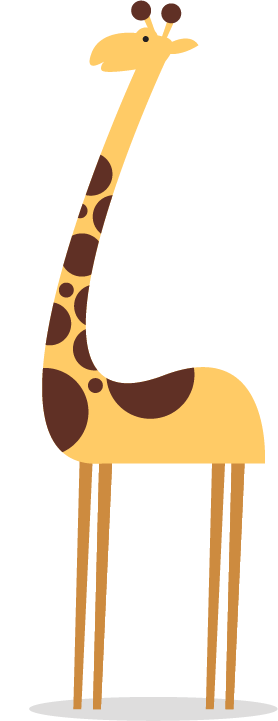 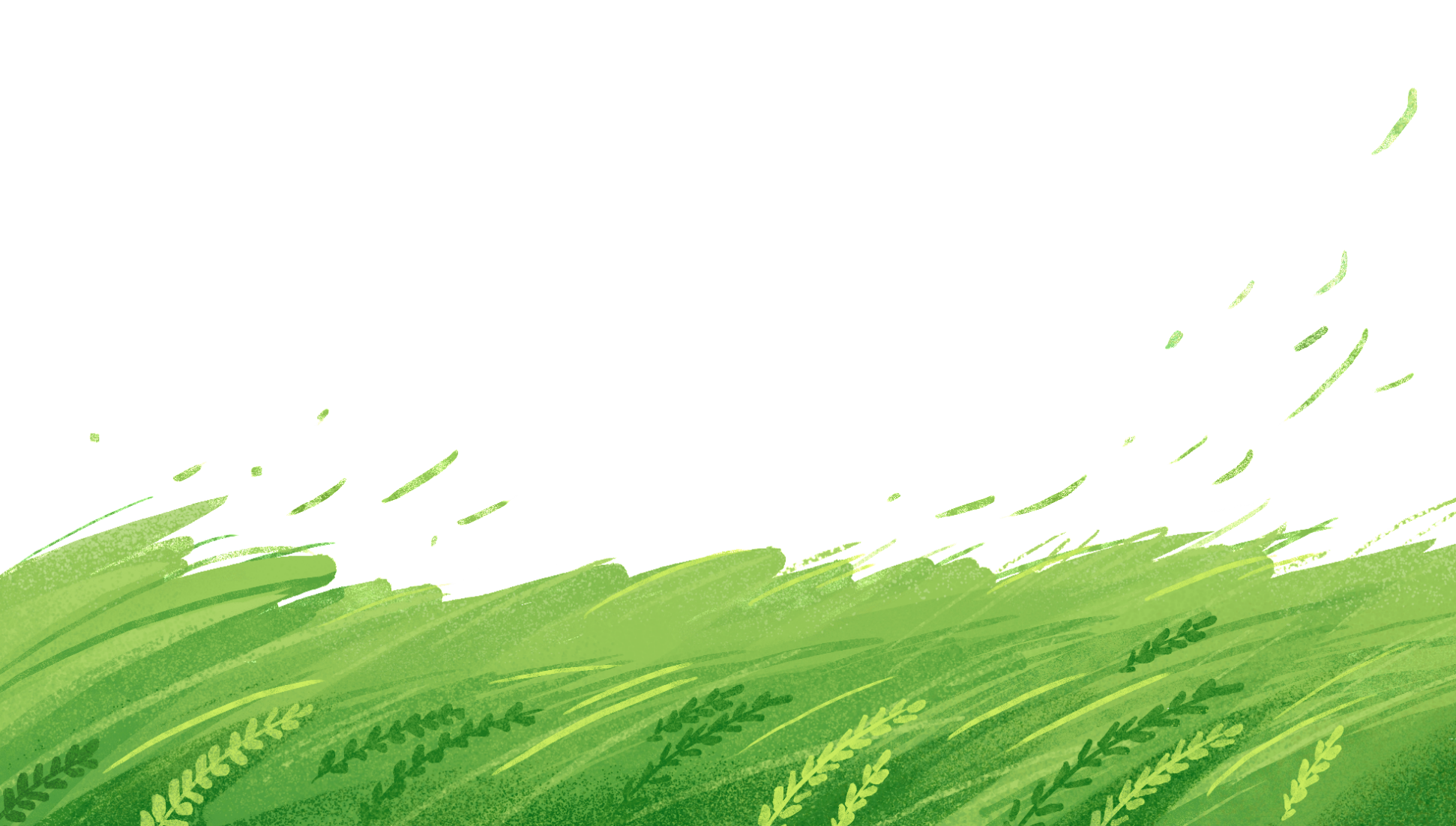 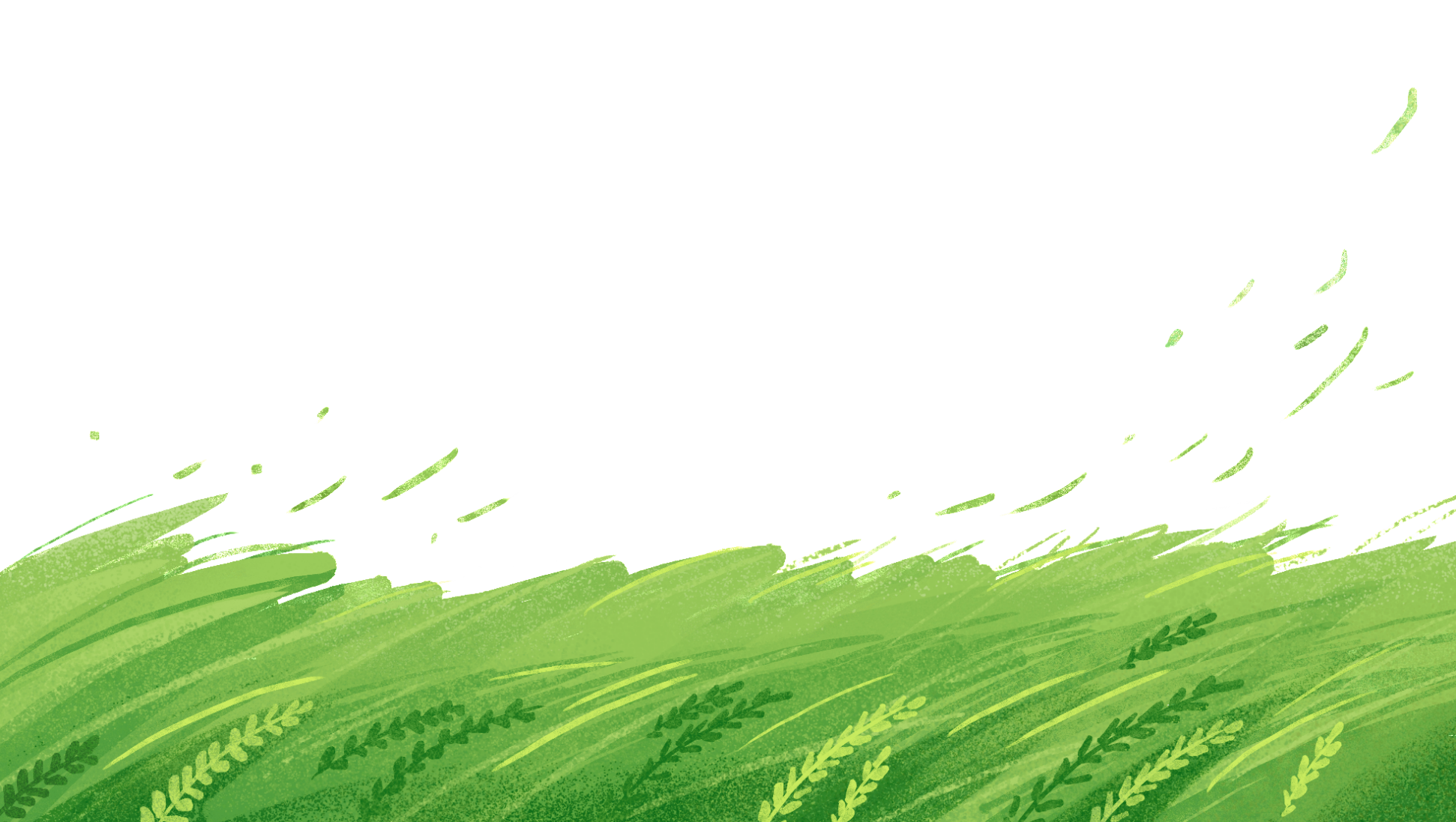 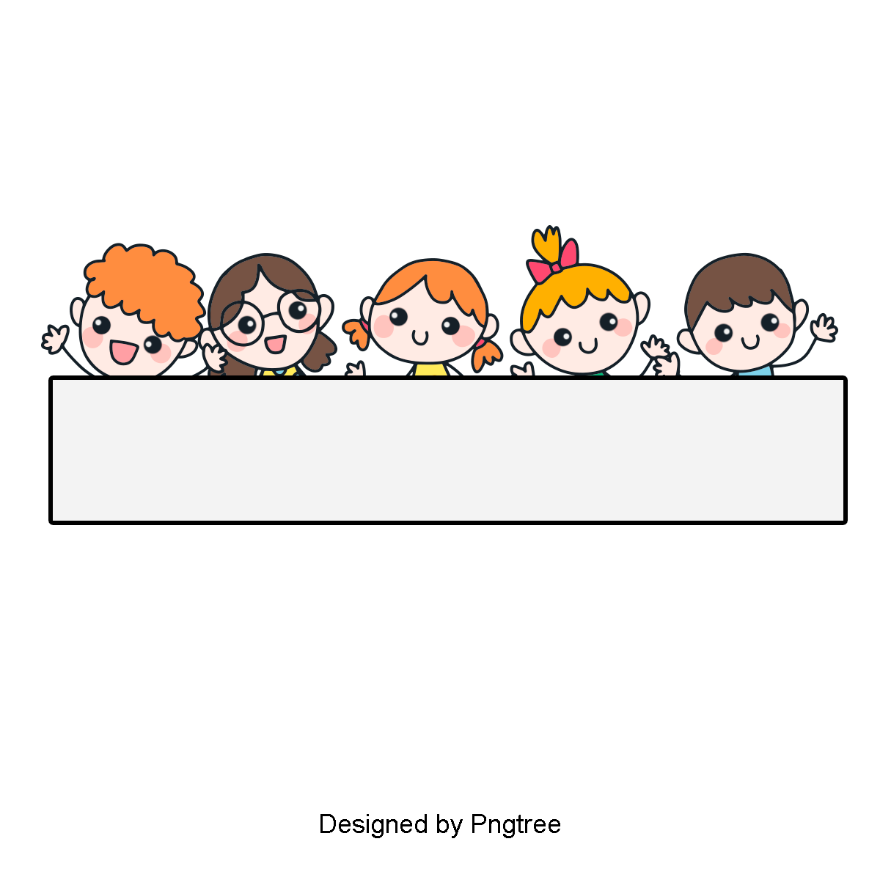 ĐỌC
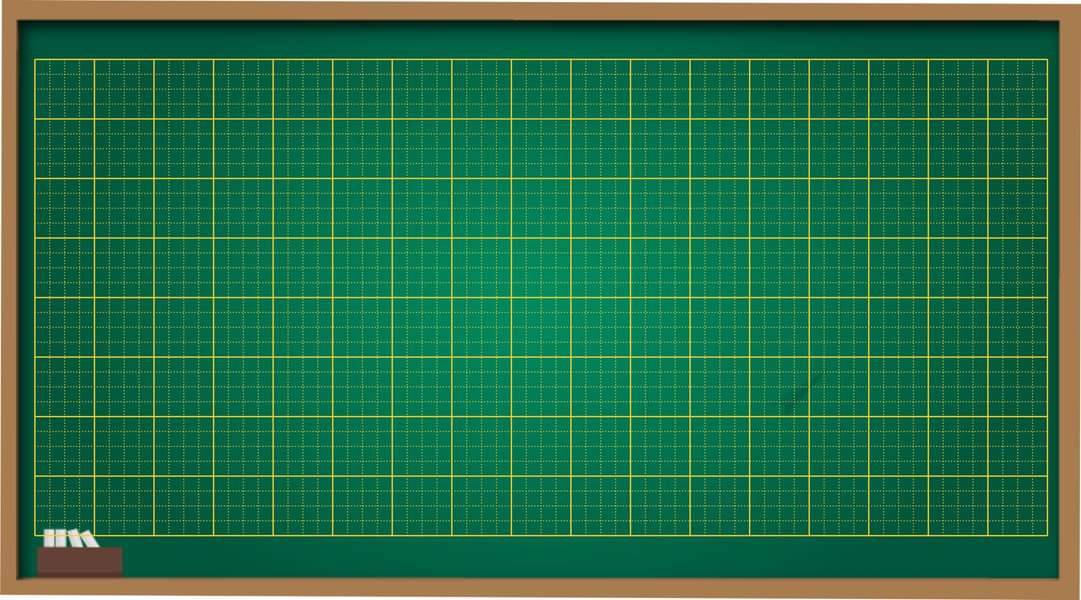 ngoạm
mỏ khoằm
máy khoan
trốn thoát
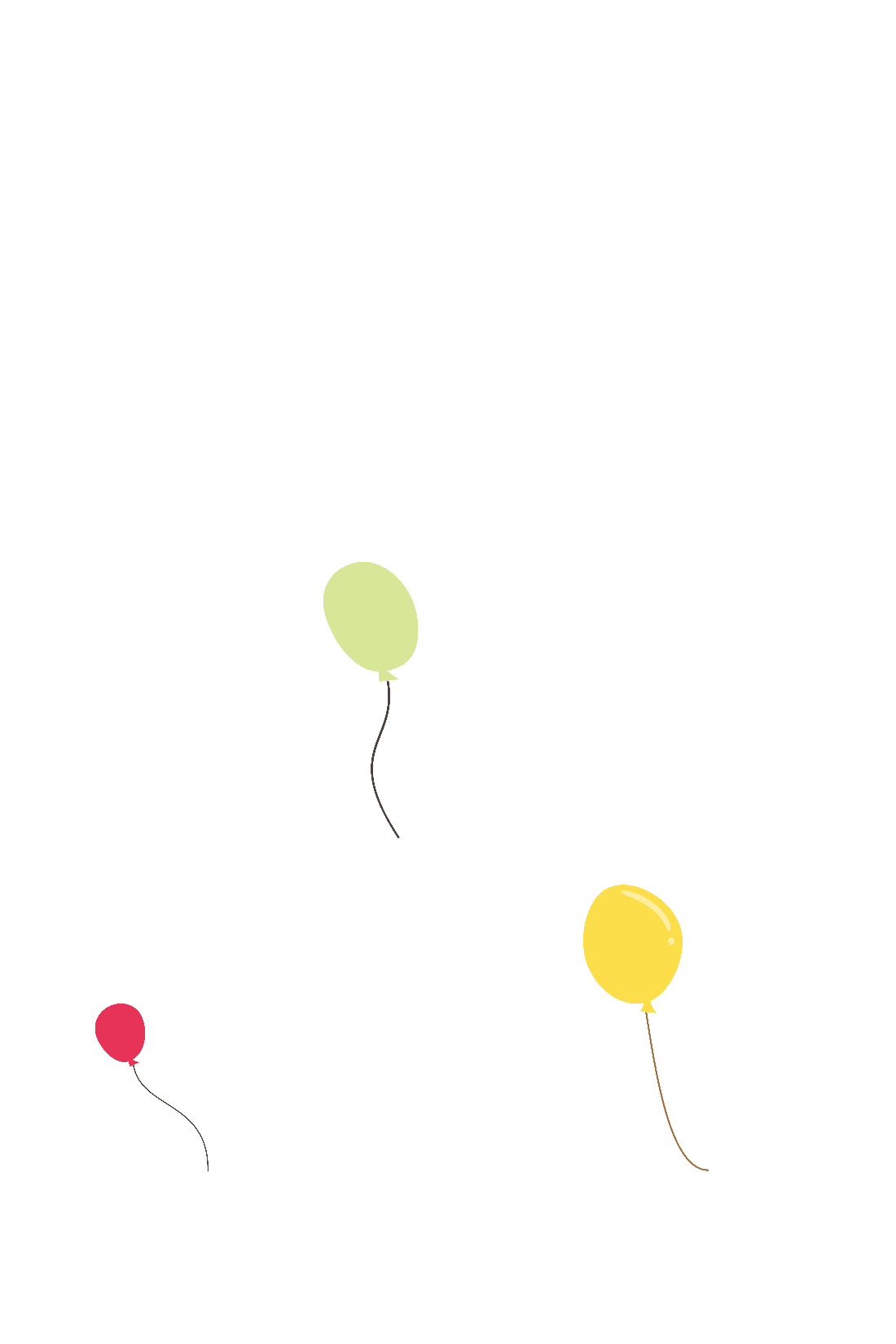 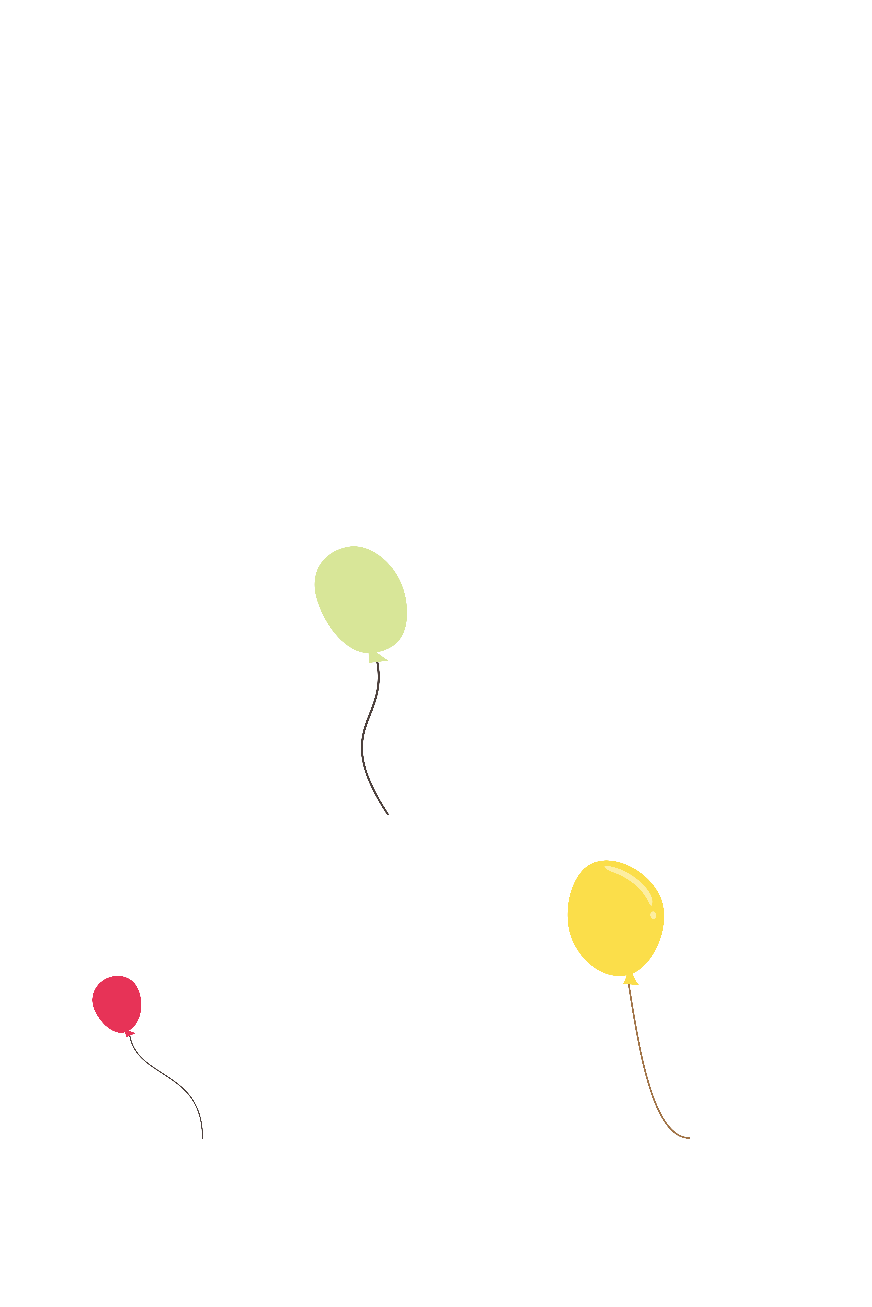 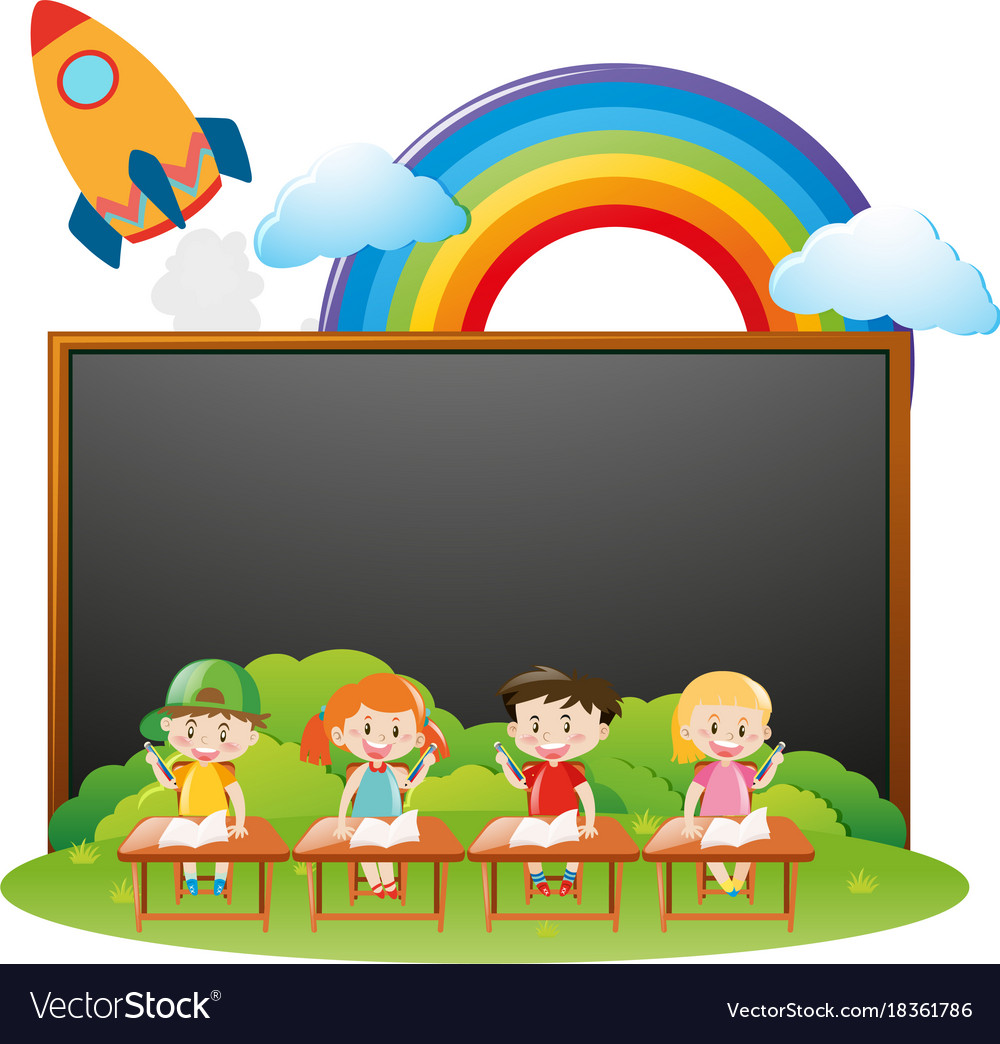 LUYỆN VIẾT VỞ
(Chữ cỡ nhỏ)
DẶN DÒ
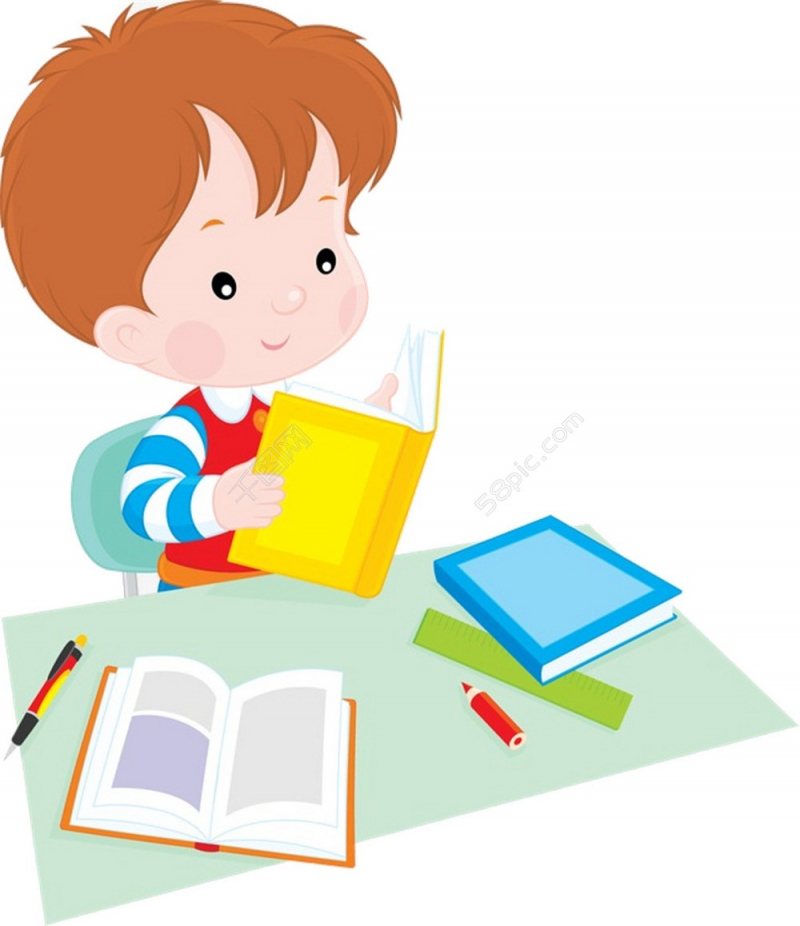